インドネシアにおけるフィールド調査研究
１．フローレス島
１９８８年７月～８月
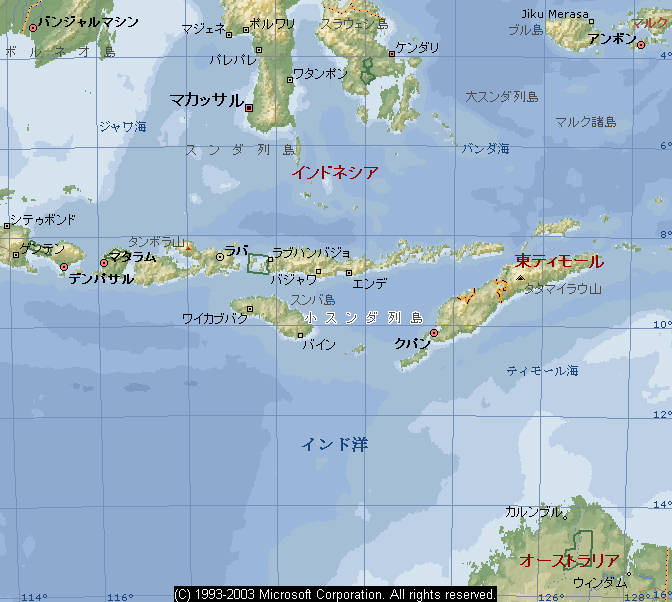 フローレス島
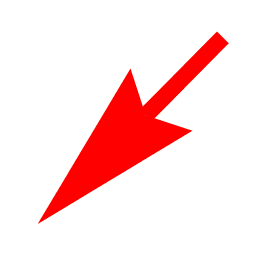 マウメレ
□
ルテン
□□
バリ島
ティモール島
東ヌサテンガラ州
フローレス島ルテン
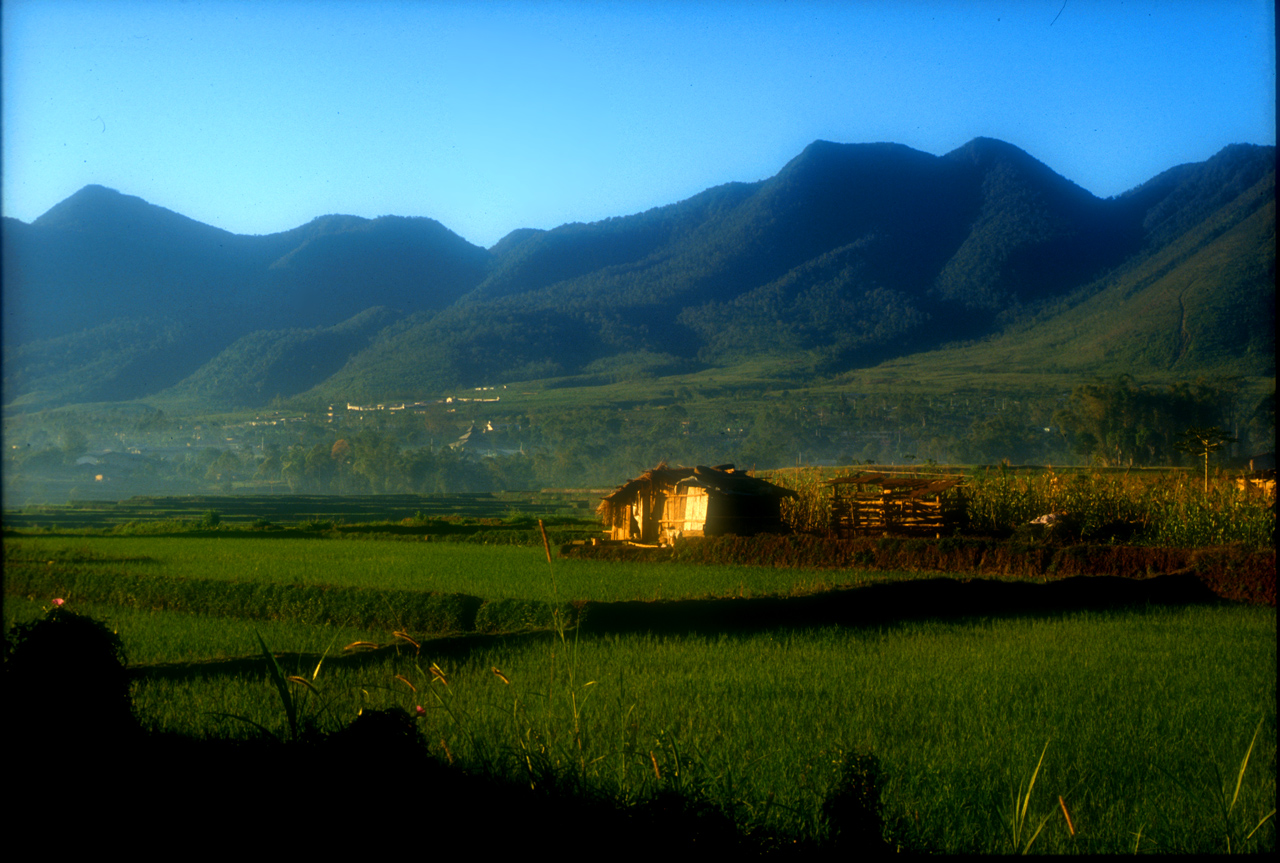 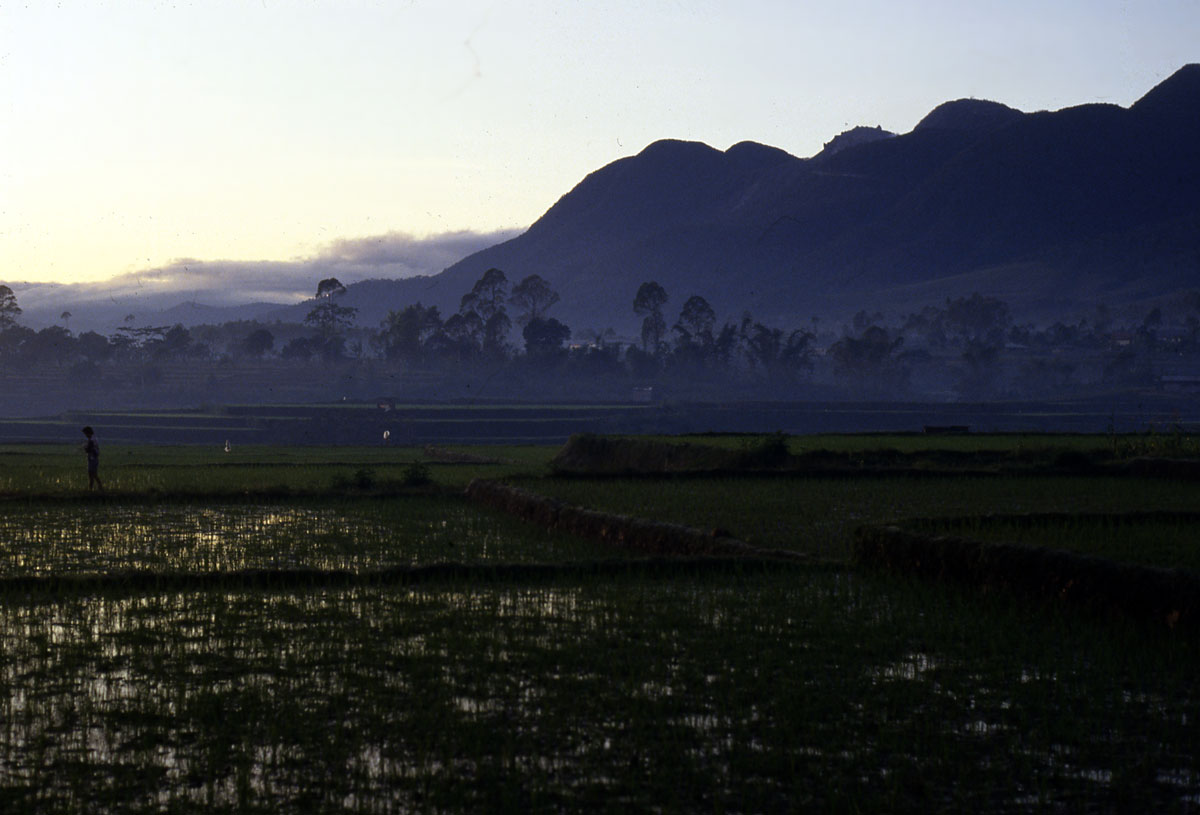 フローレス島バジャワ
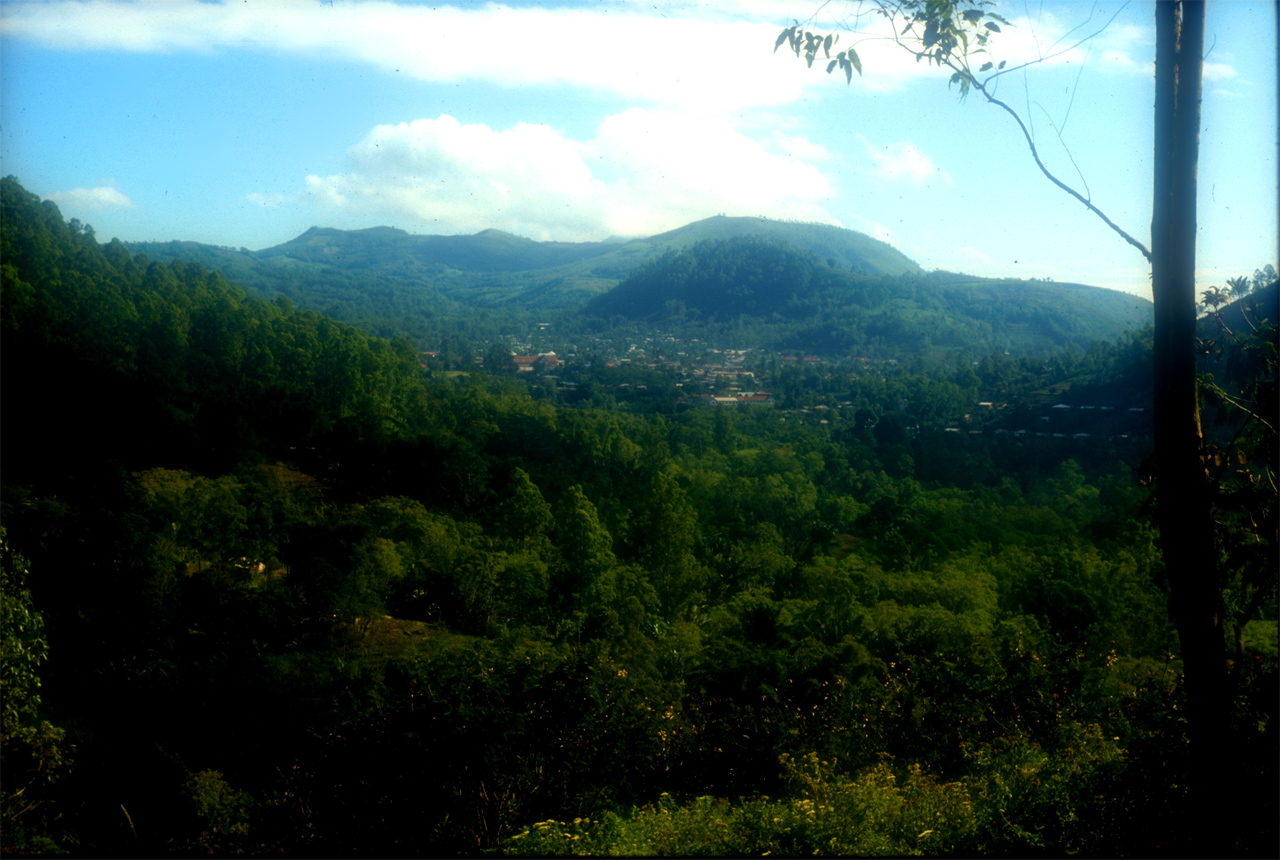 フローレス島バジャワの水田地帯
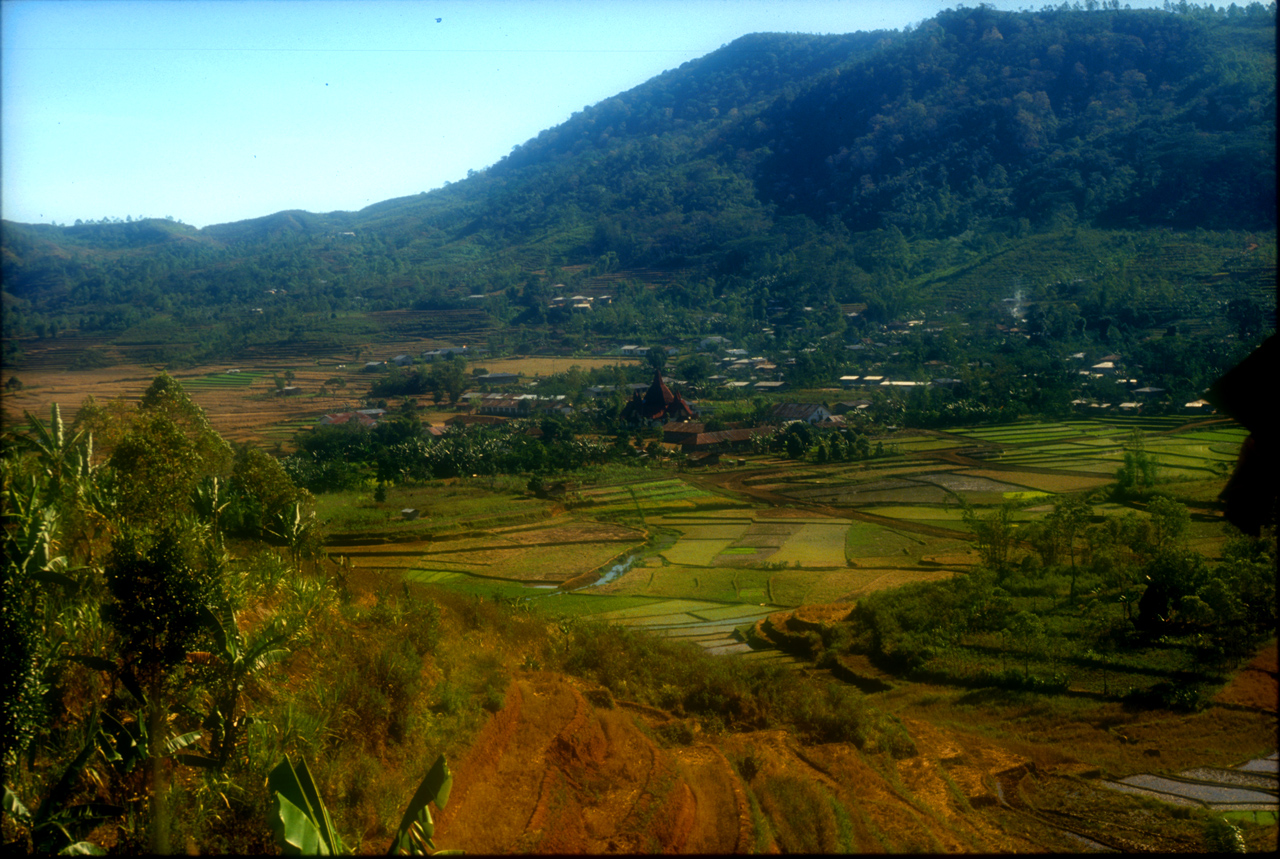 フローレス島のキチンガーデン農業
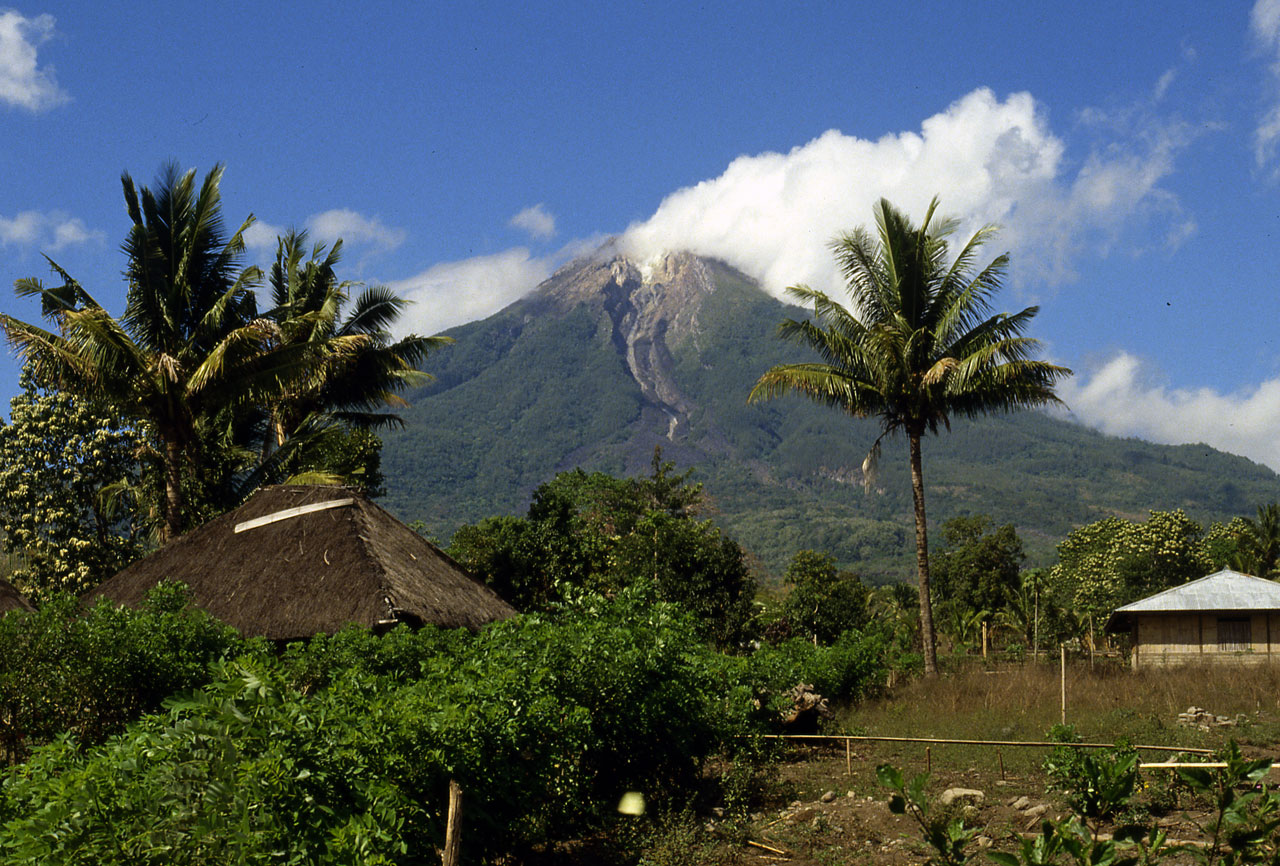 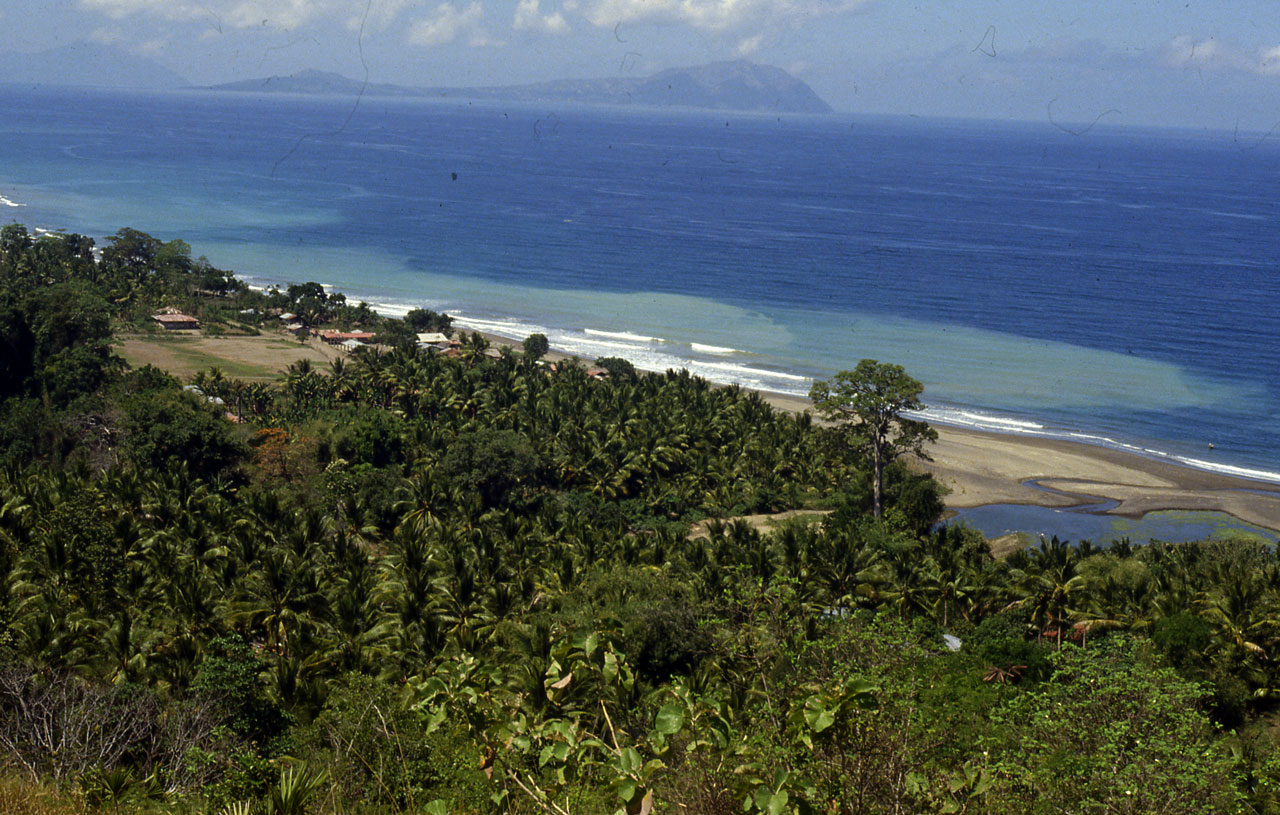 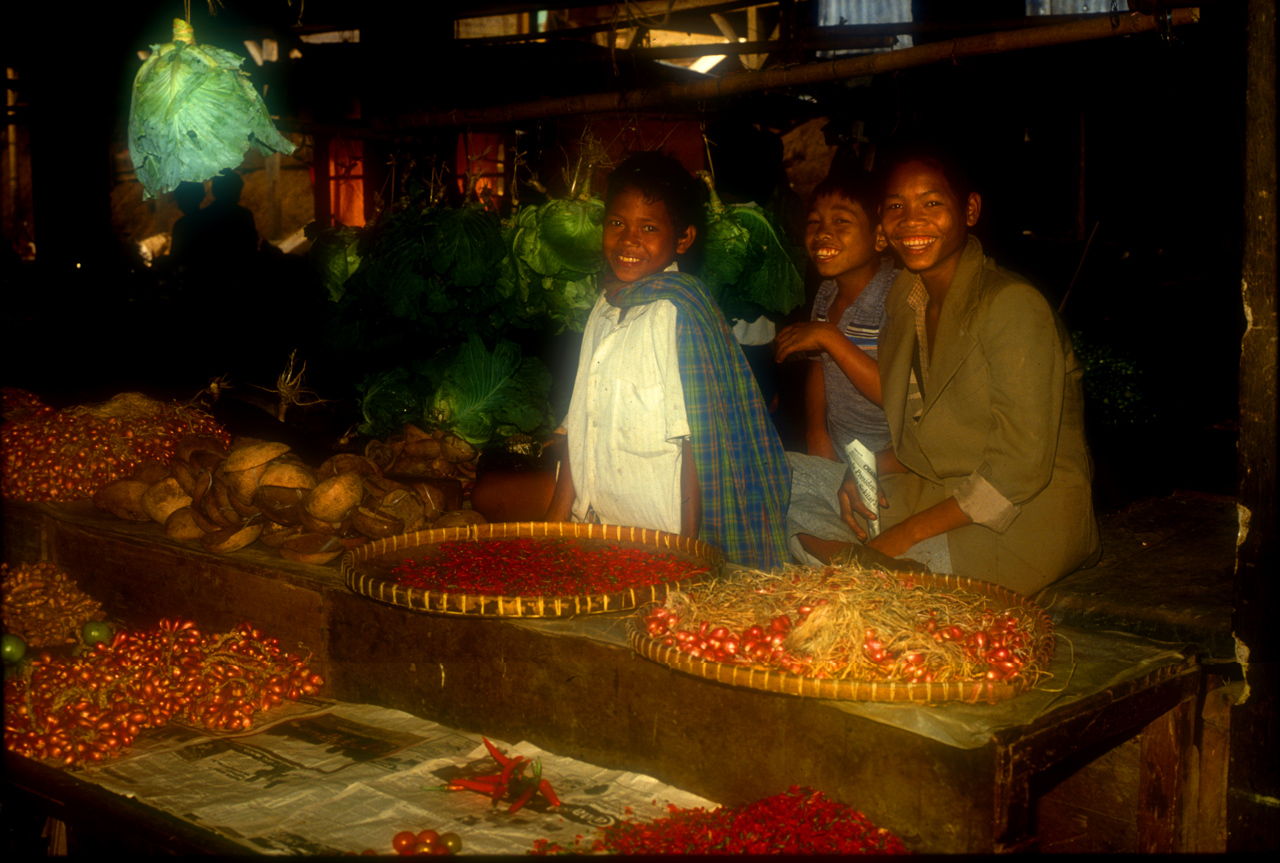 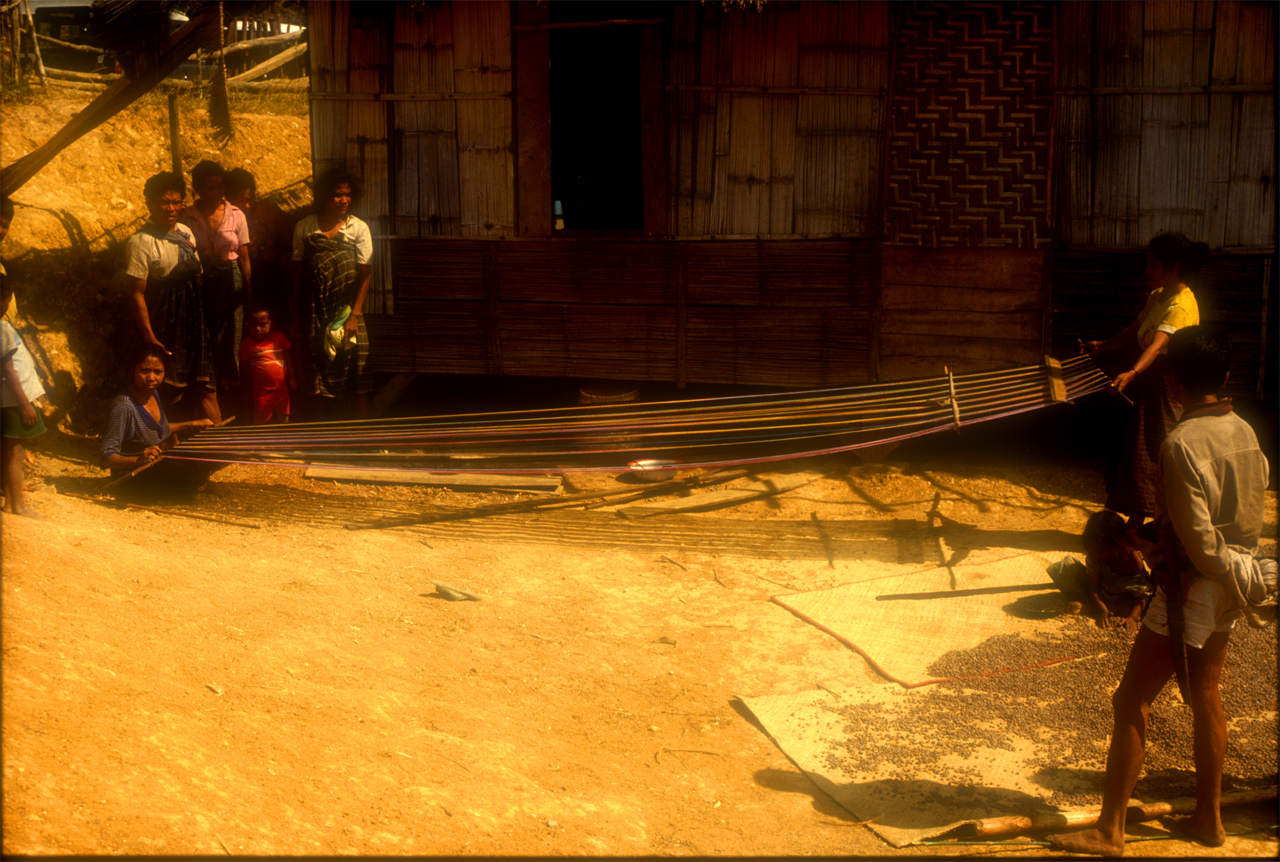 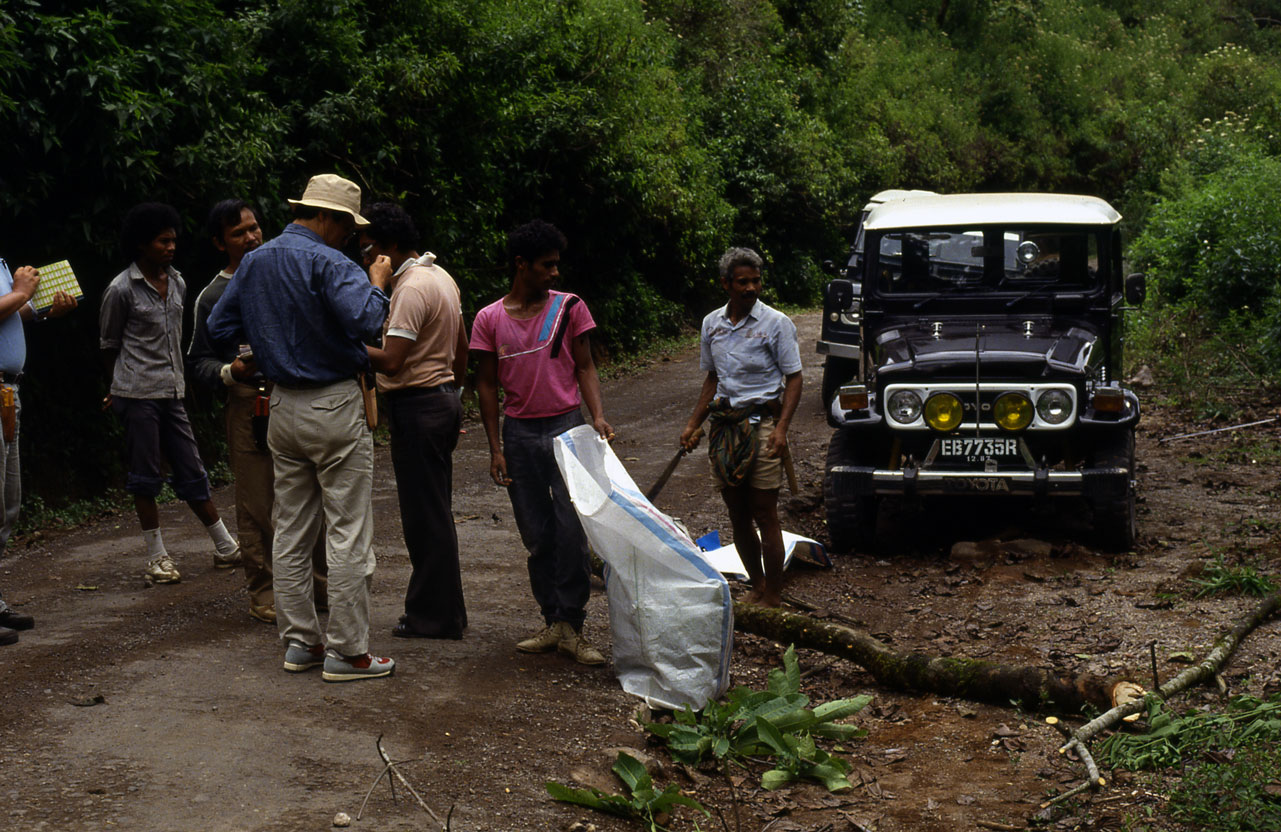 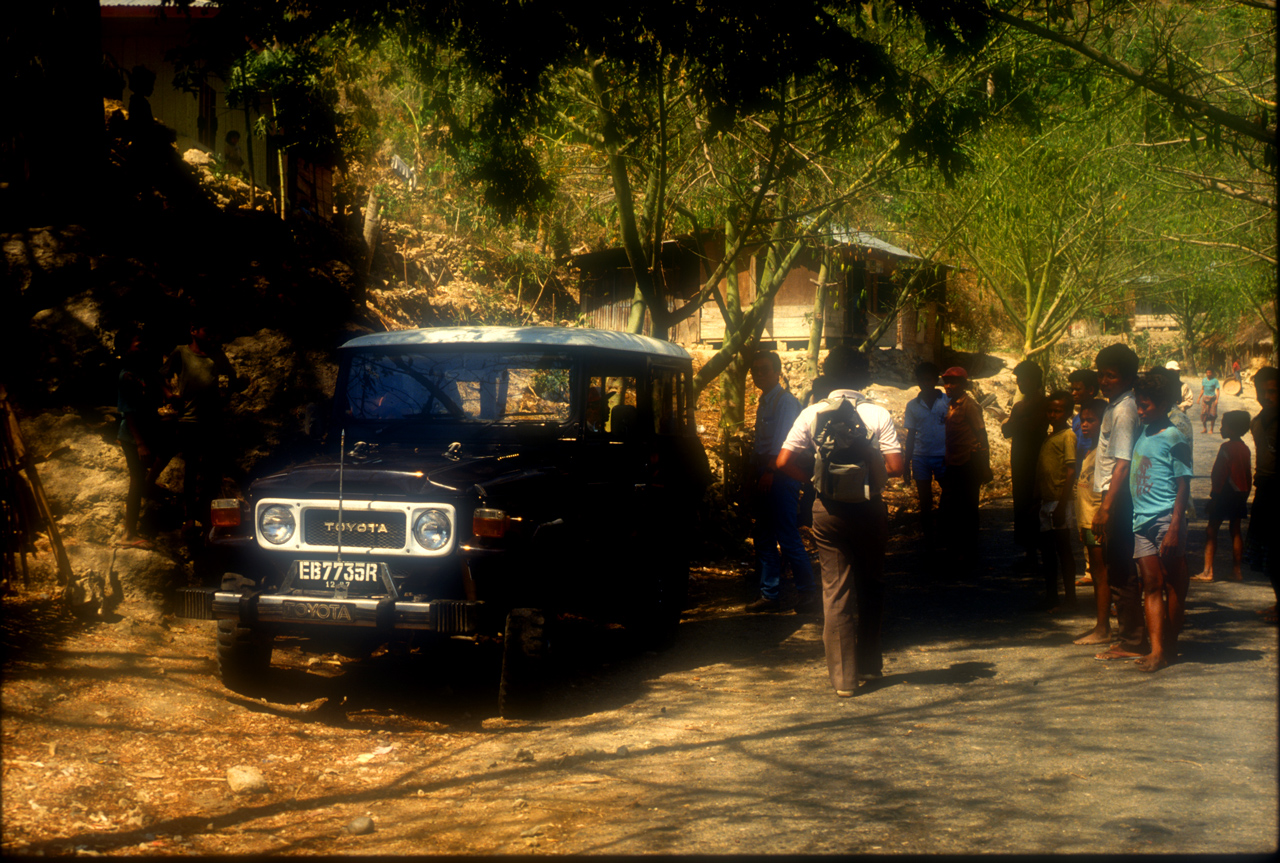 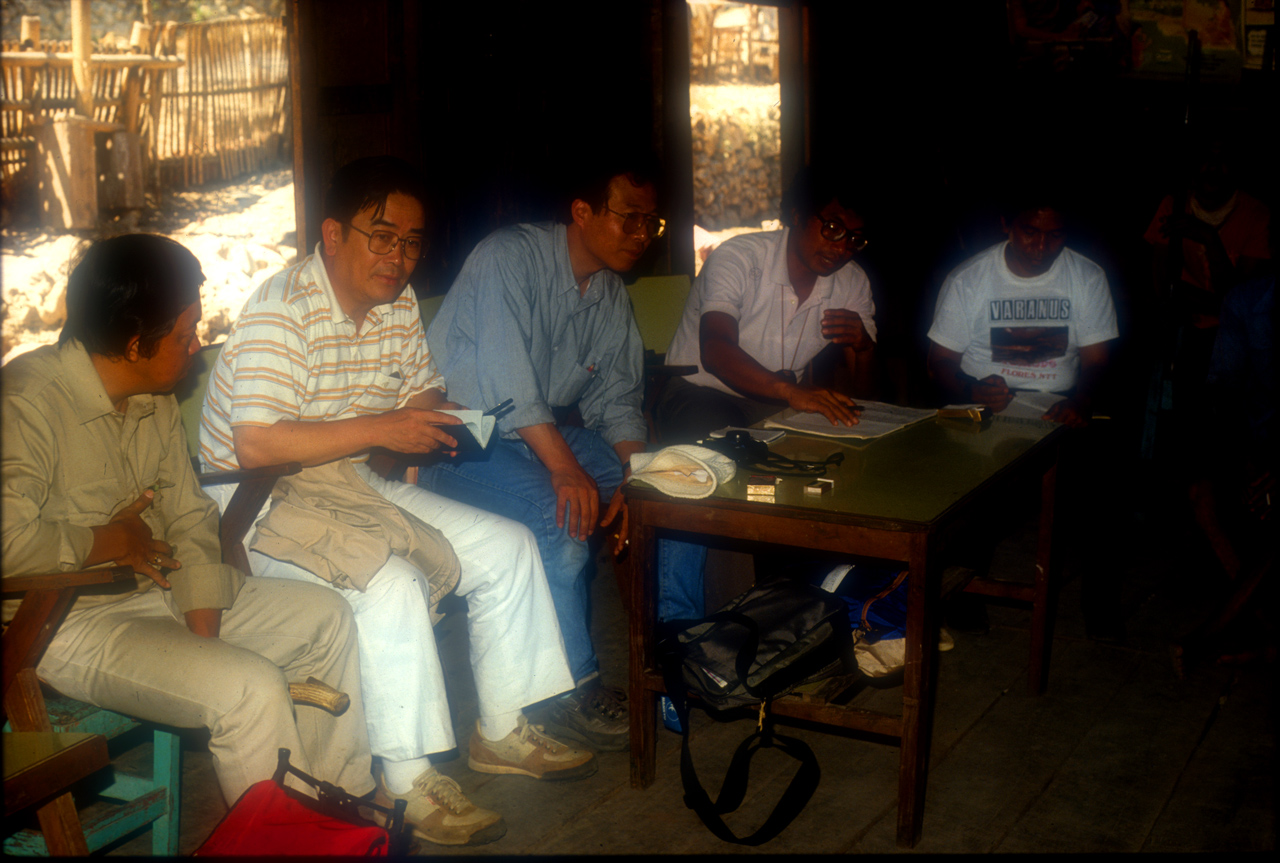 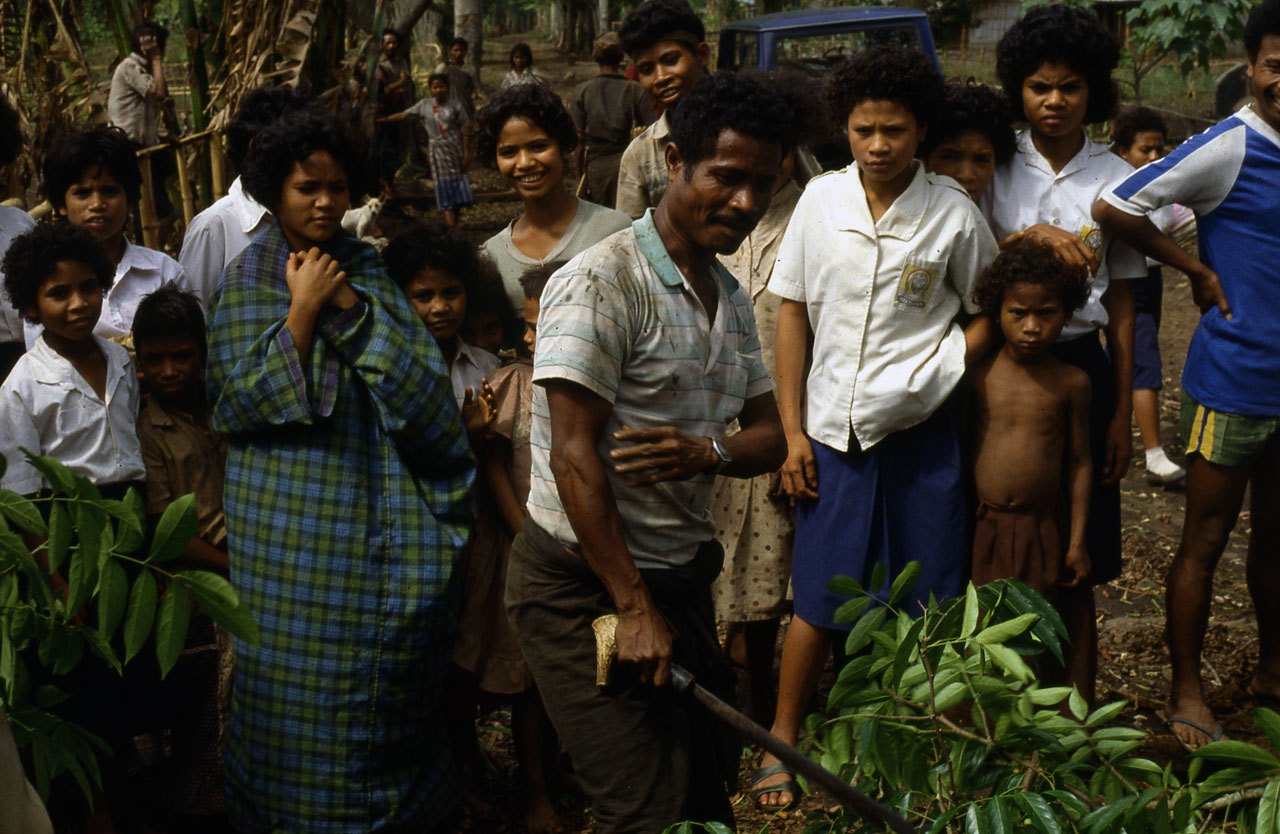 フローレス島エンデ近郊
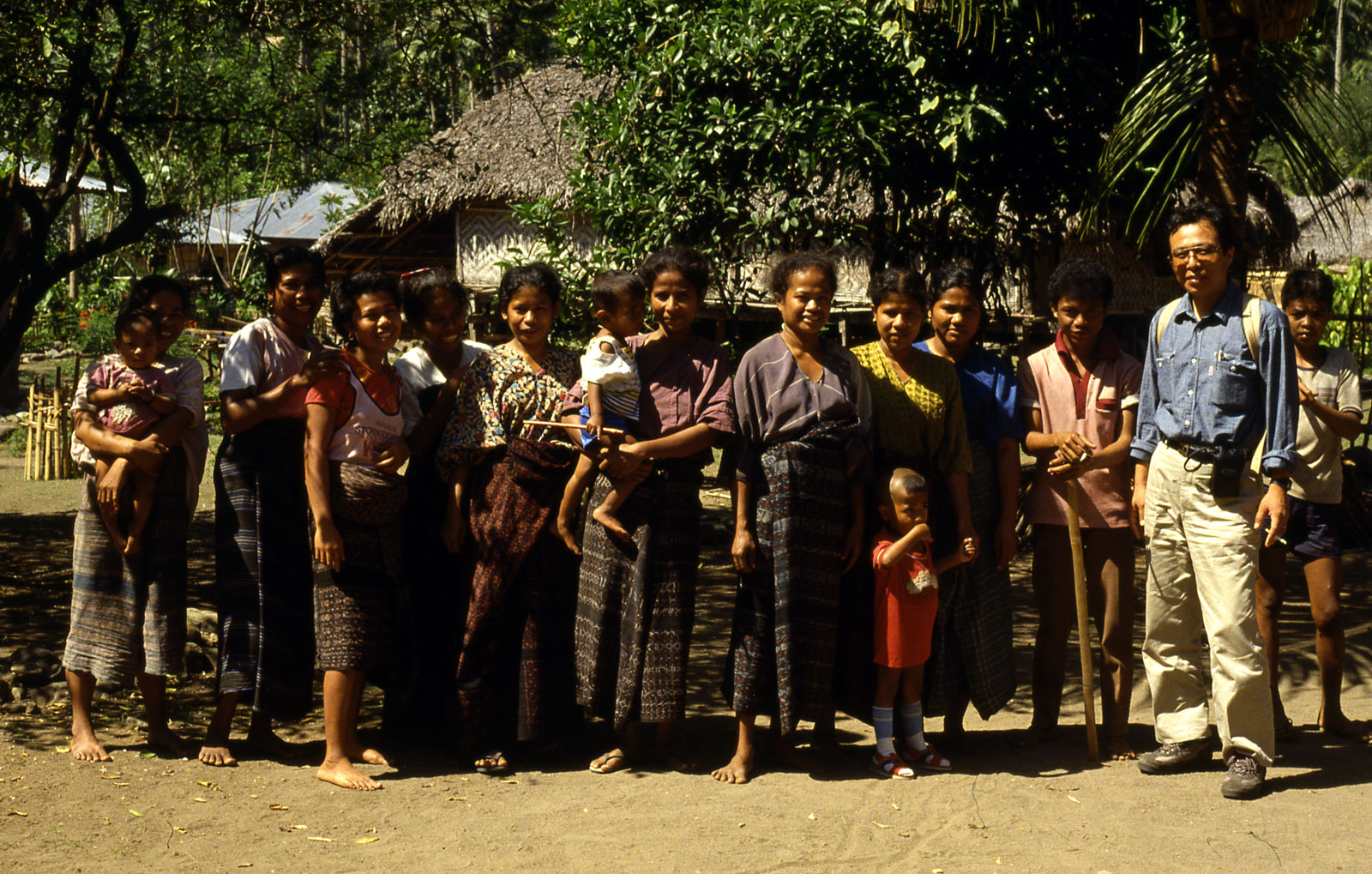 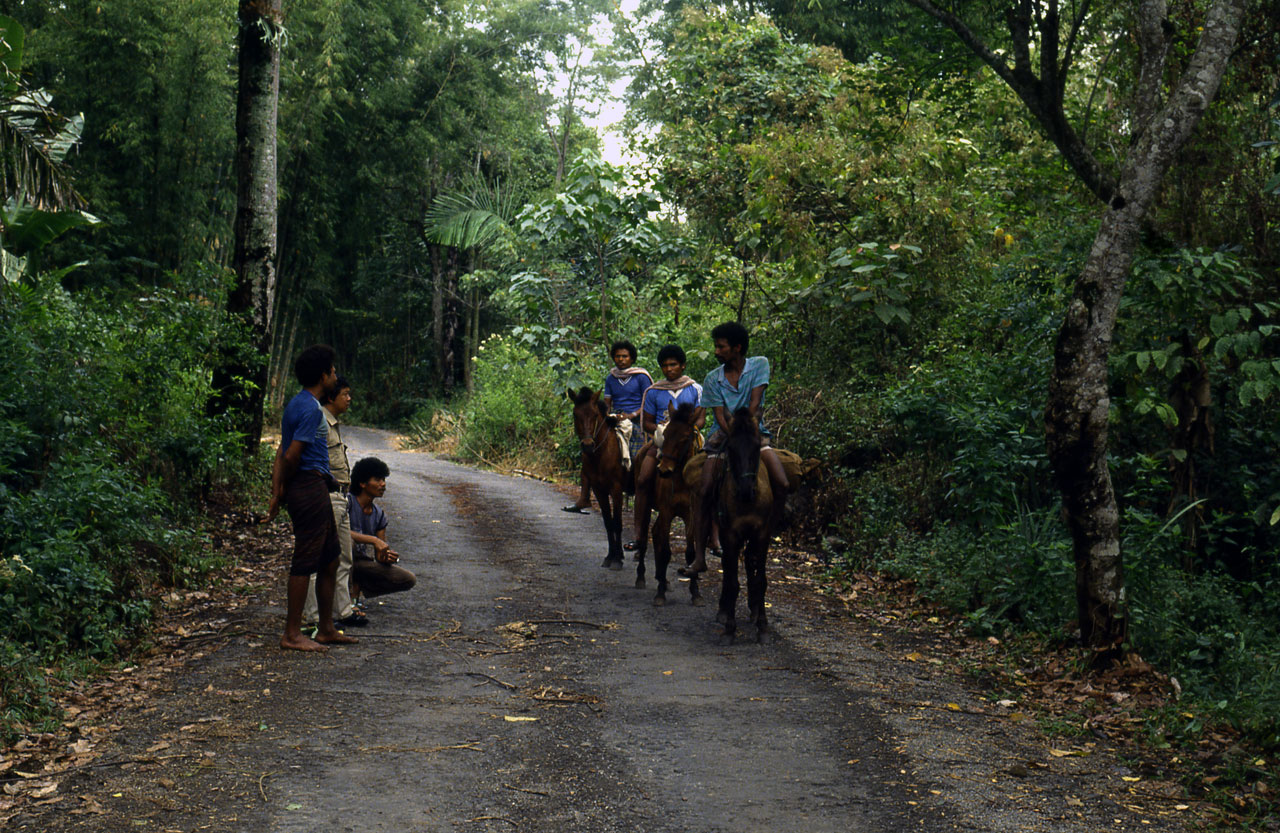 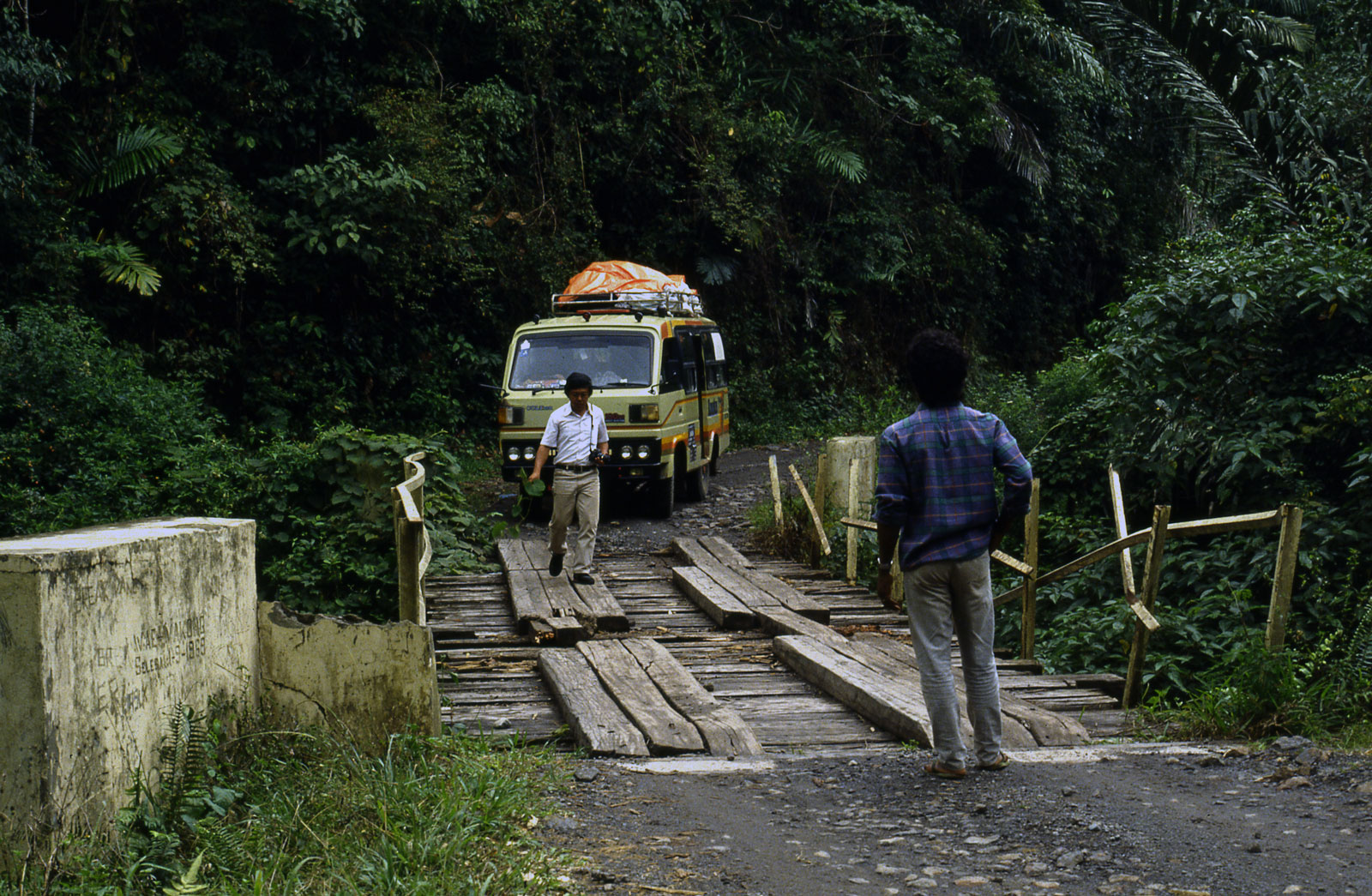 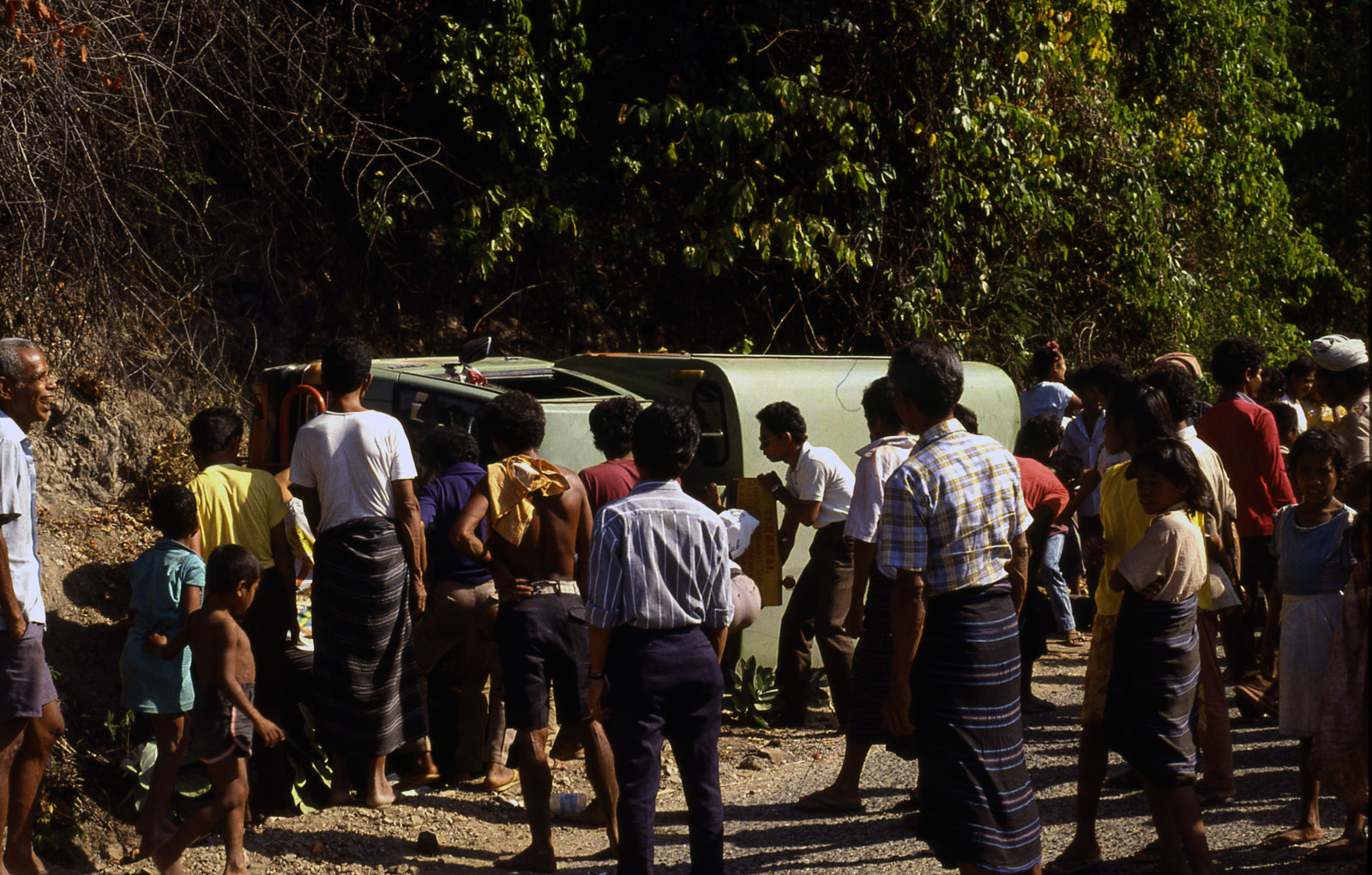 ドゥクン（村医）による医療の現場
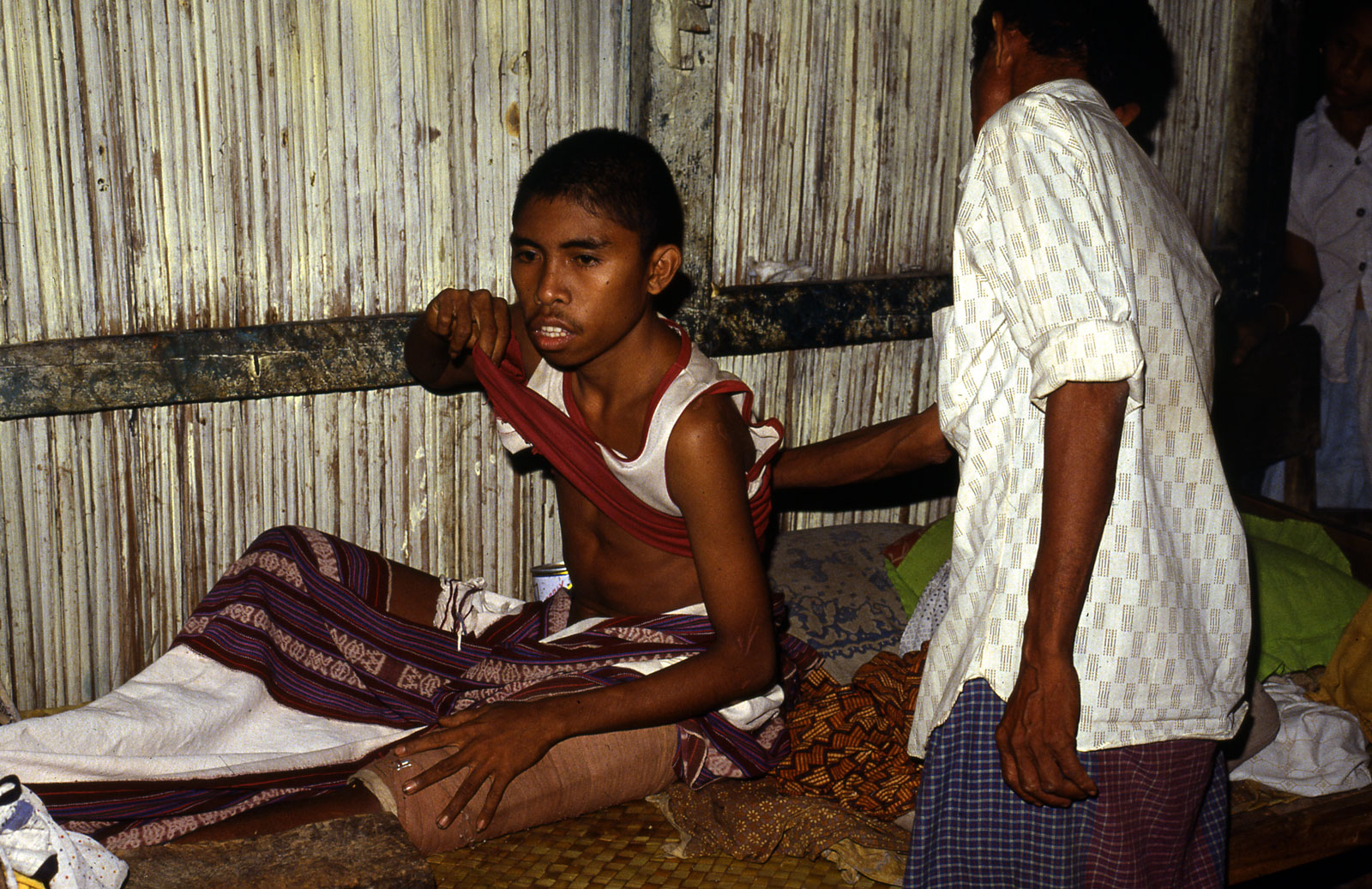 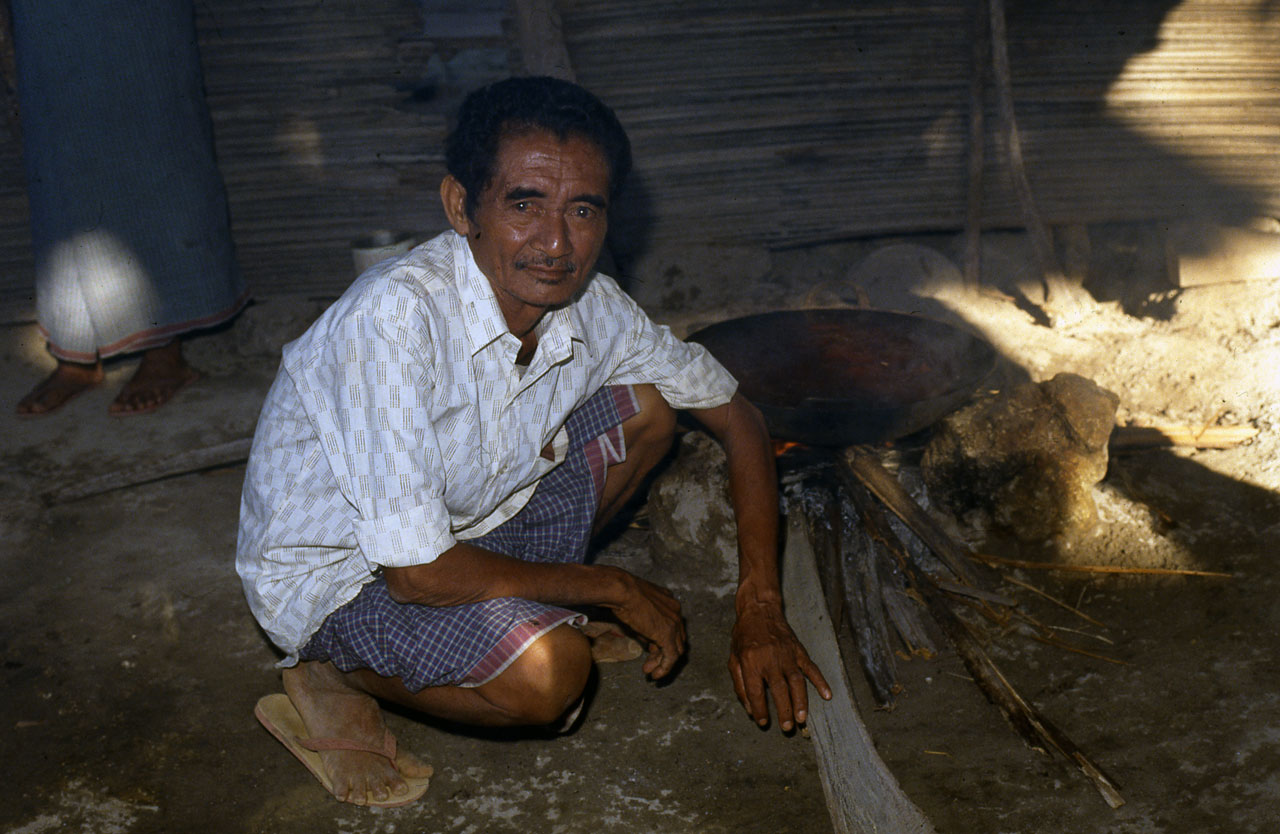 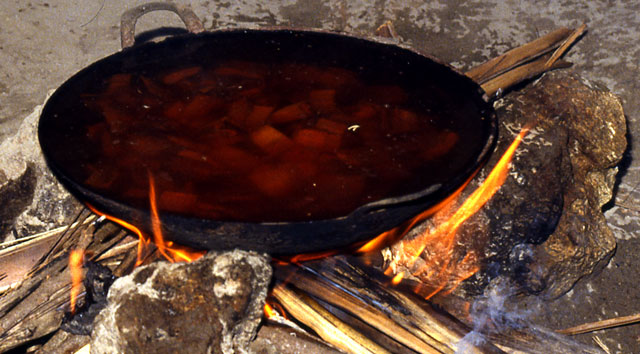 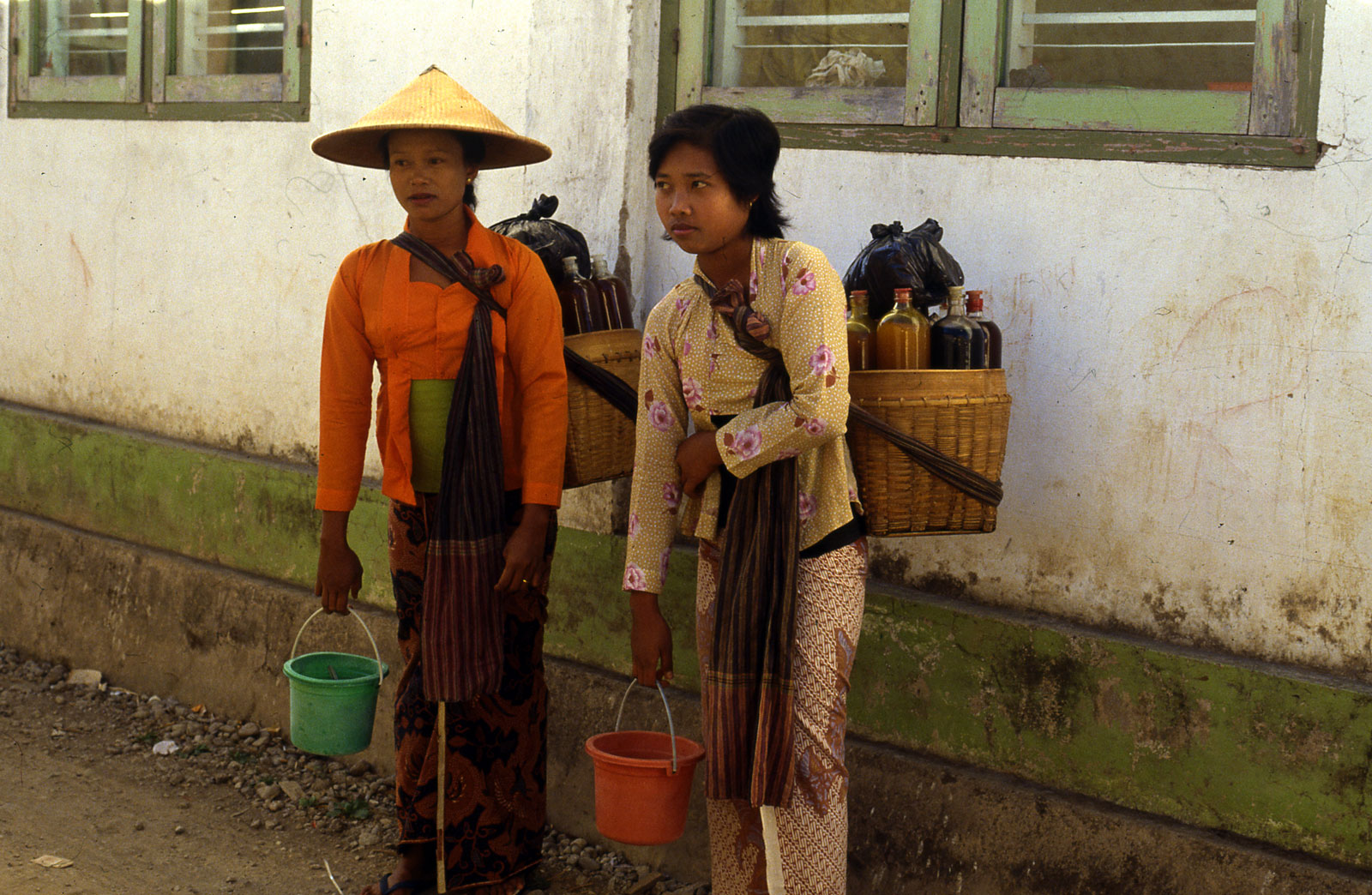 ボロブドール遺跡（世界文化遺産）
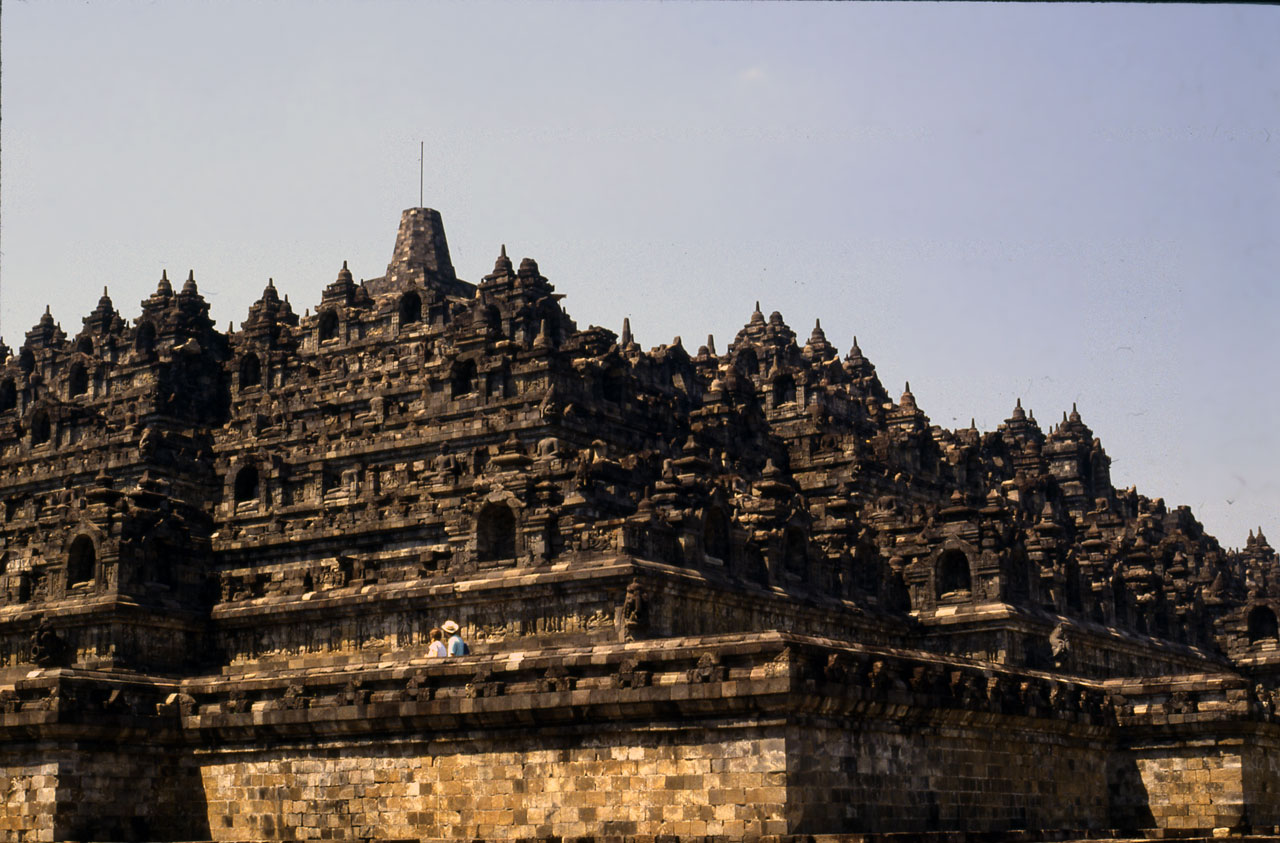 ジョグジャカルタの生薬マーケット
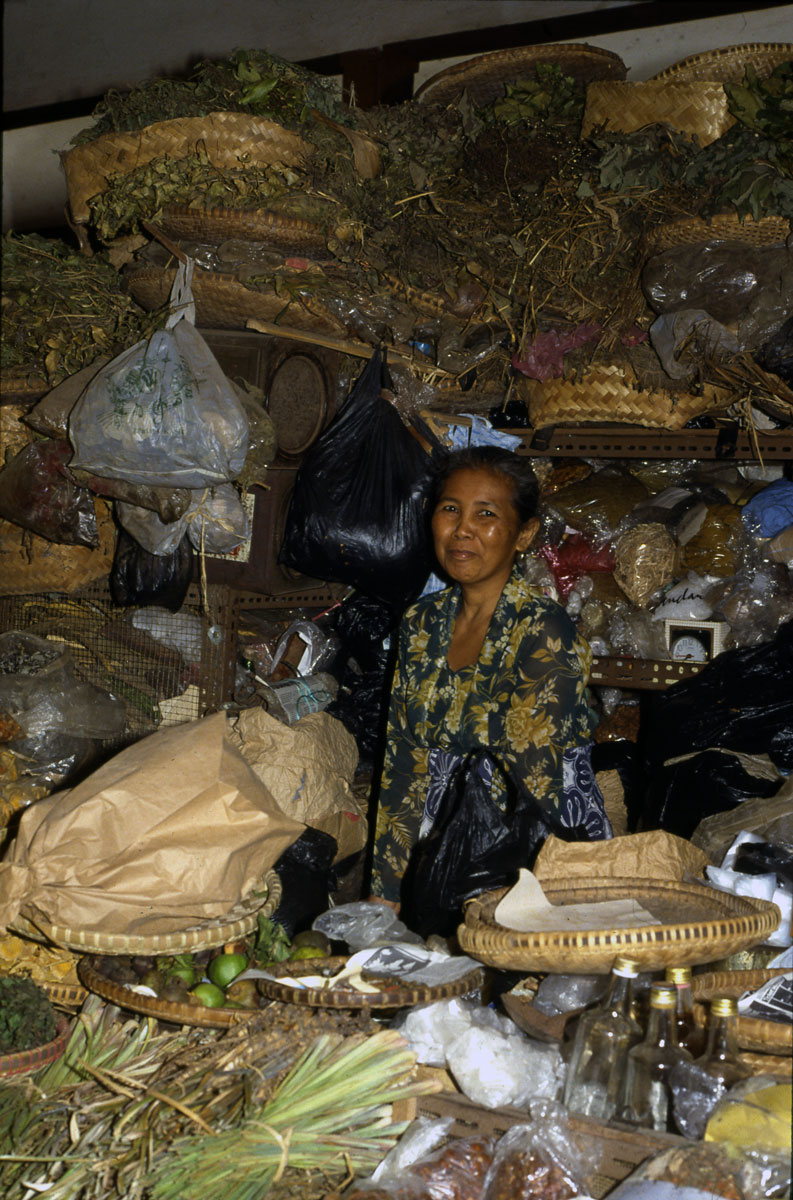 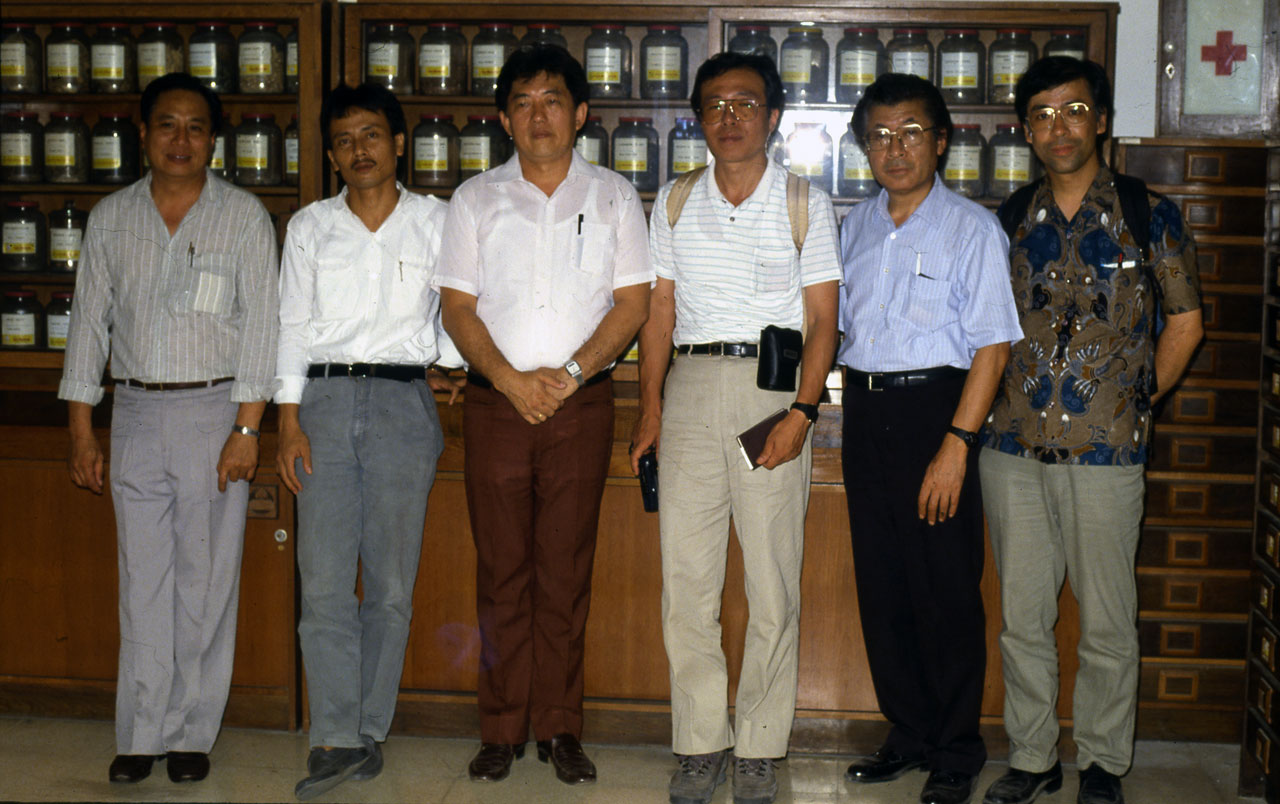 ソロ市Air Mancur 社にて
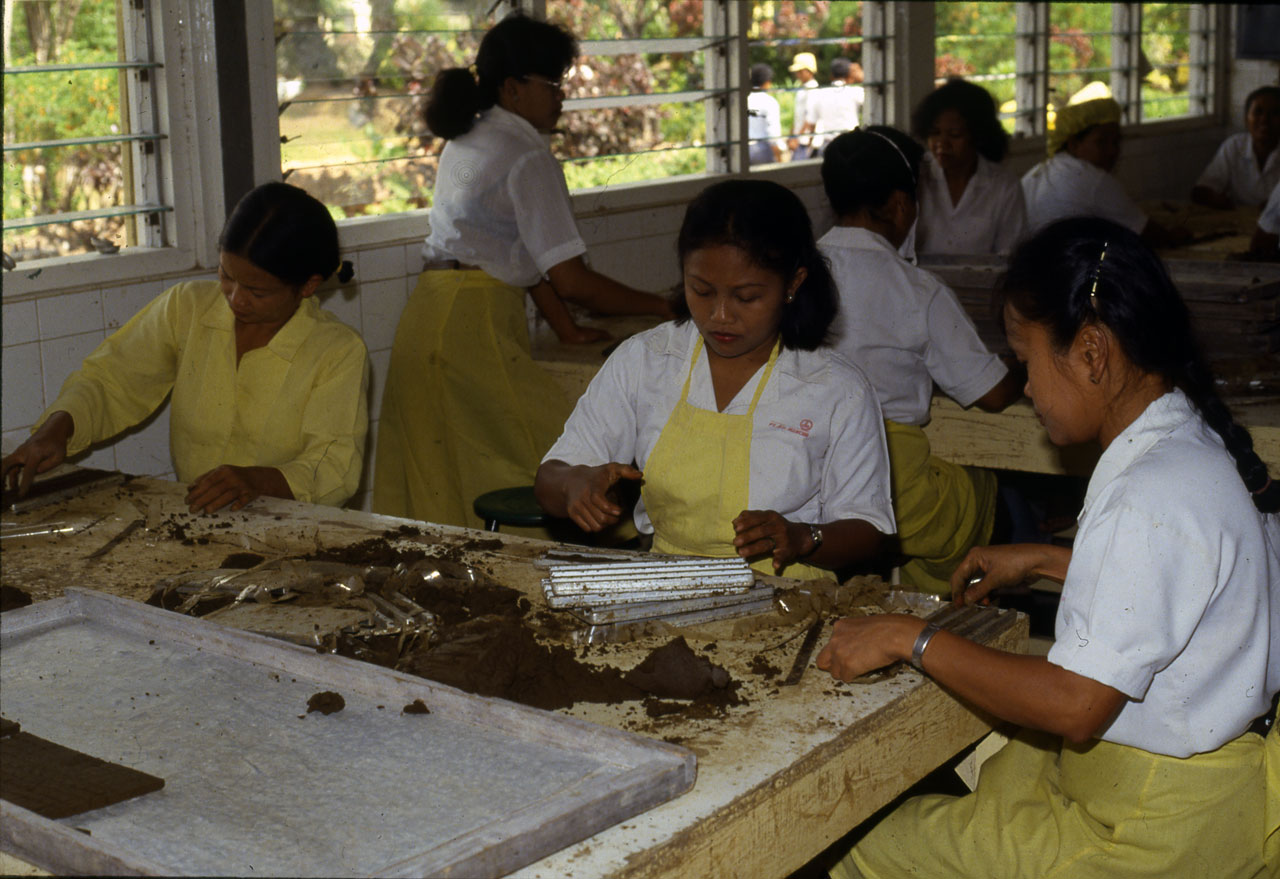 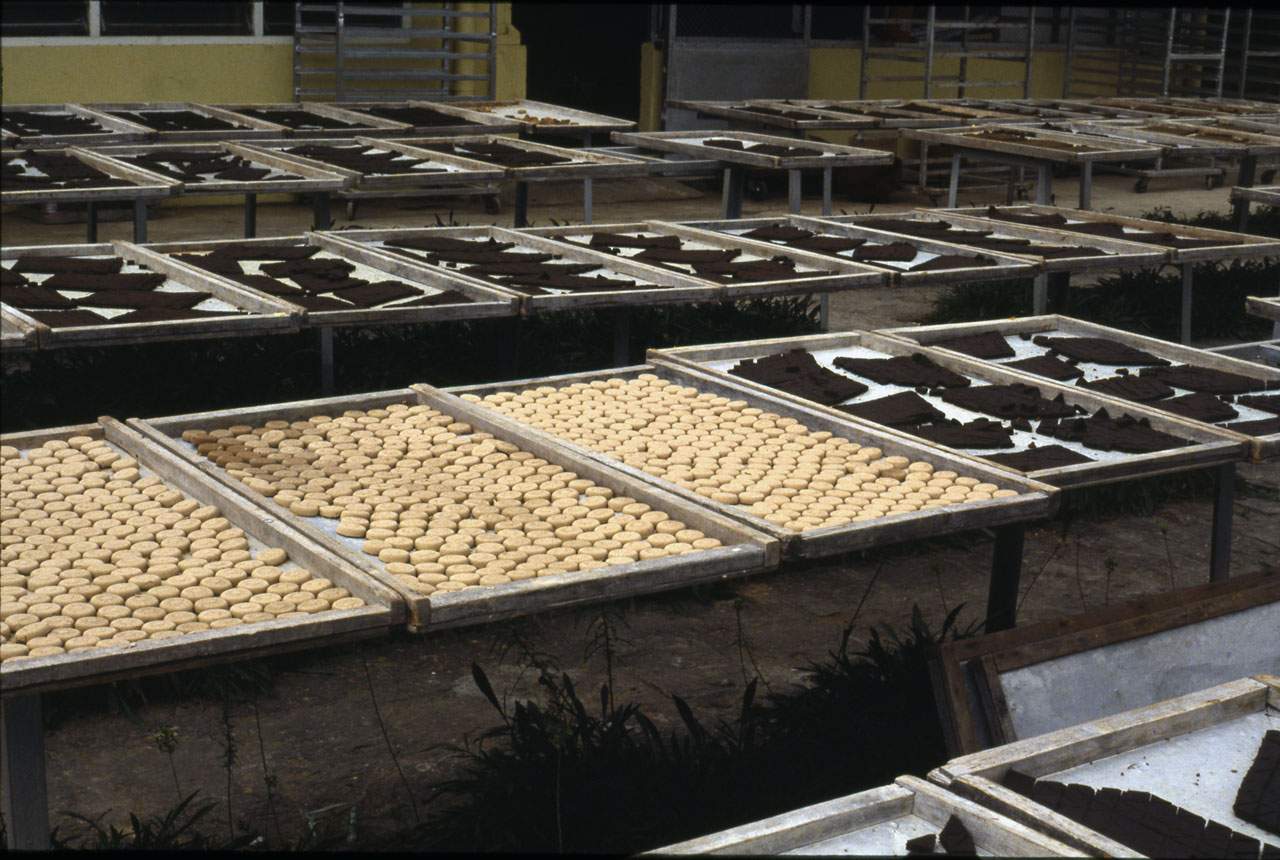 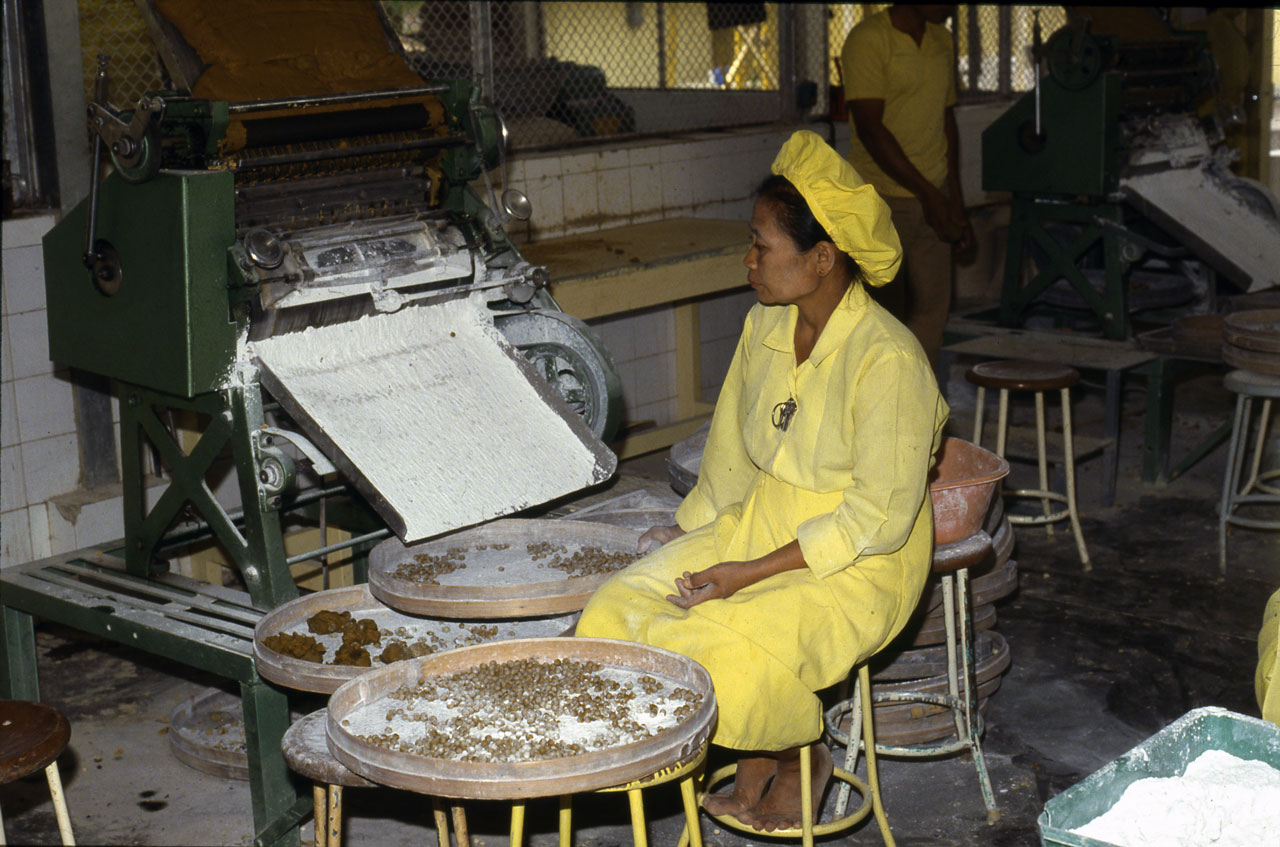 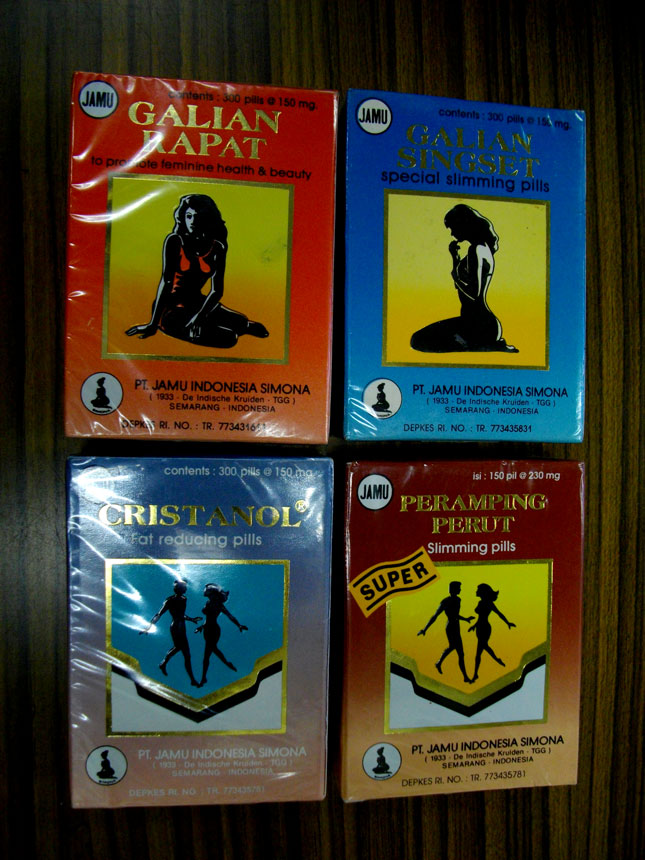 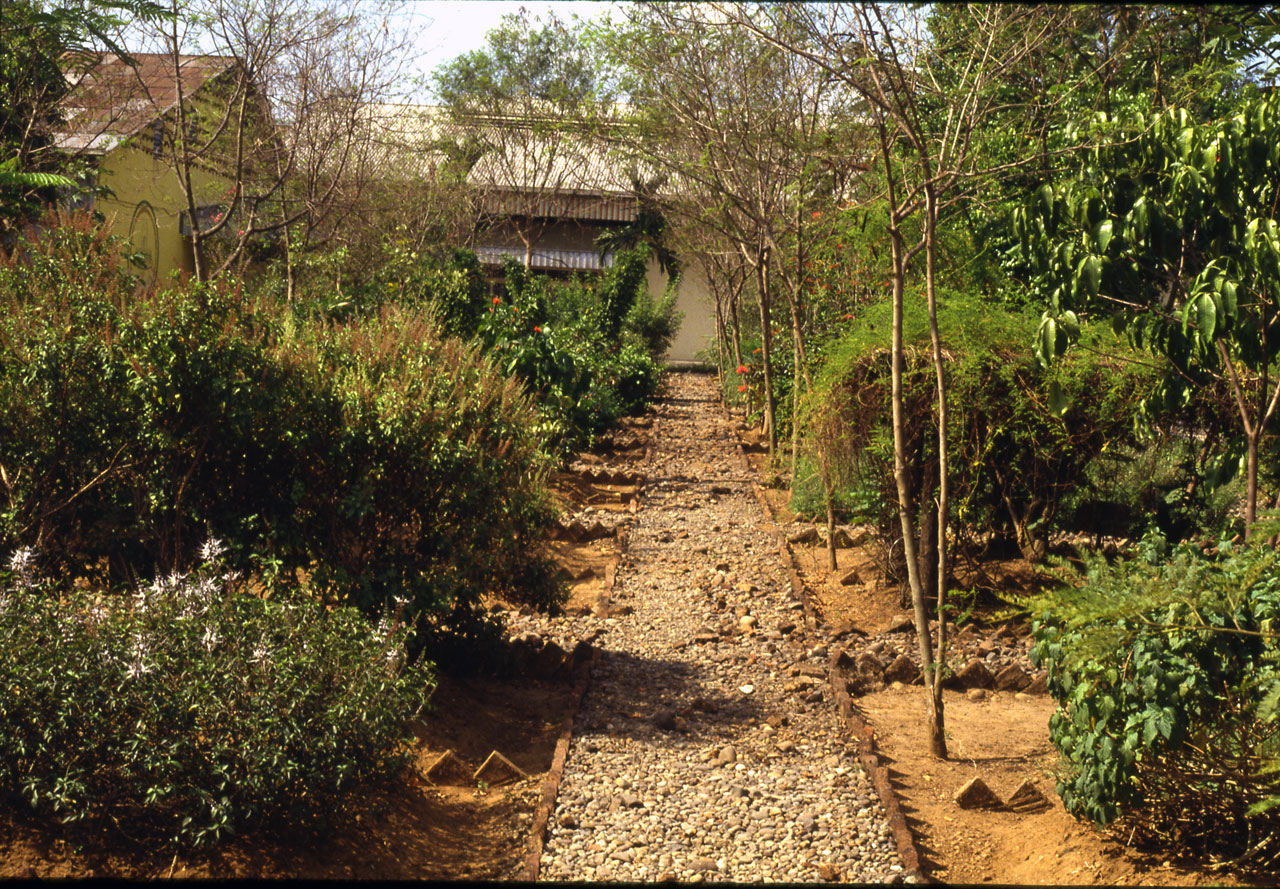 インドネシアにおけるフィールド調査研究
２．コモド島
１９９８年７月～８月
インドネシア科学省（LIPI）
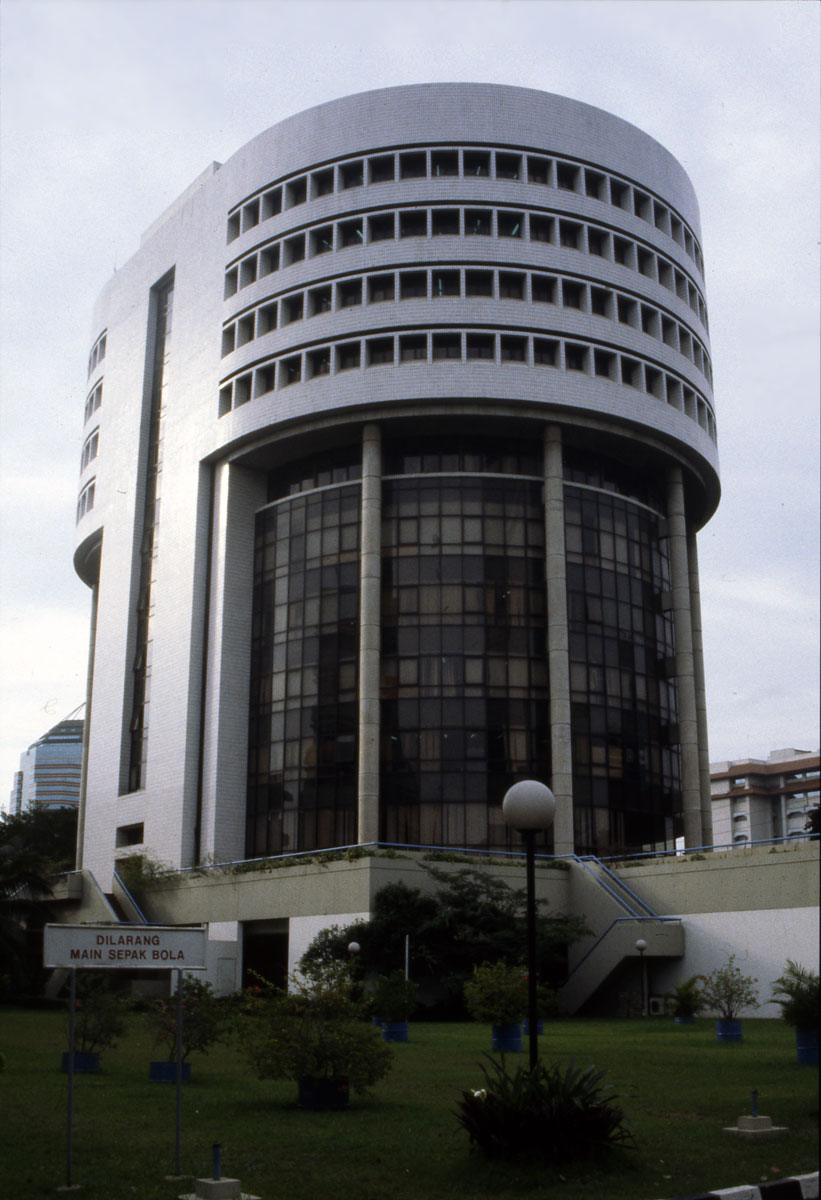 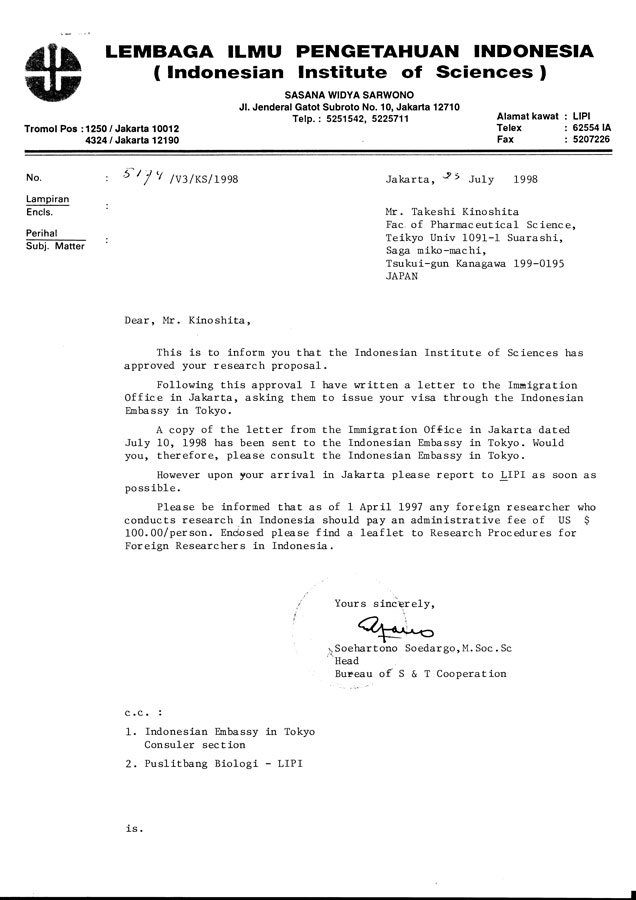 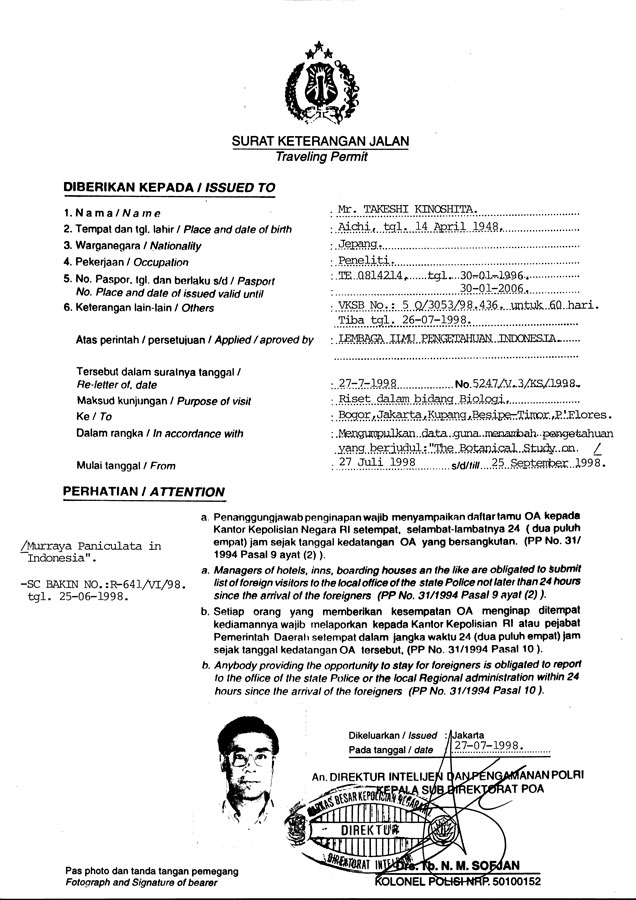 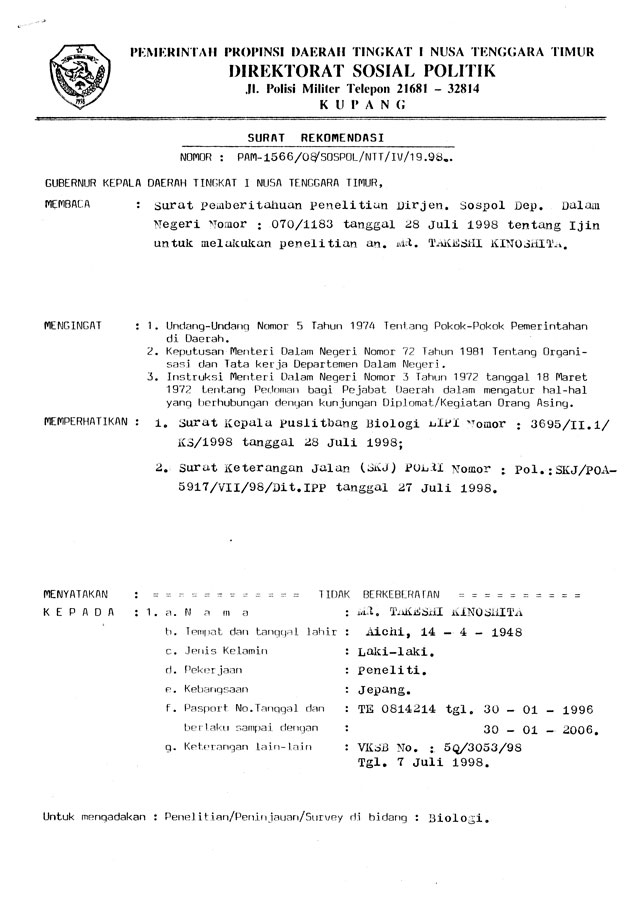 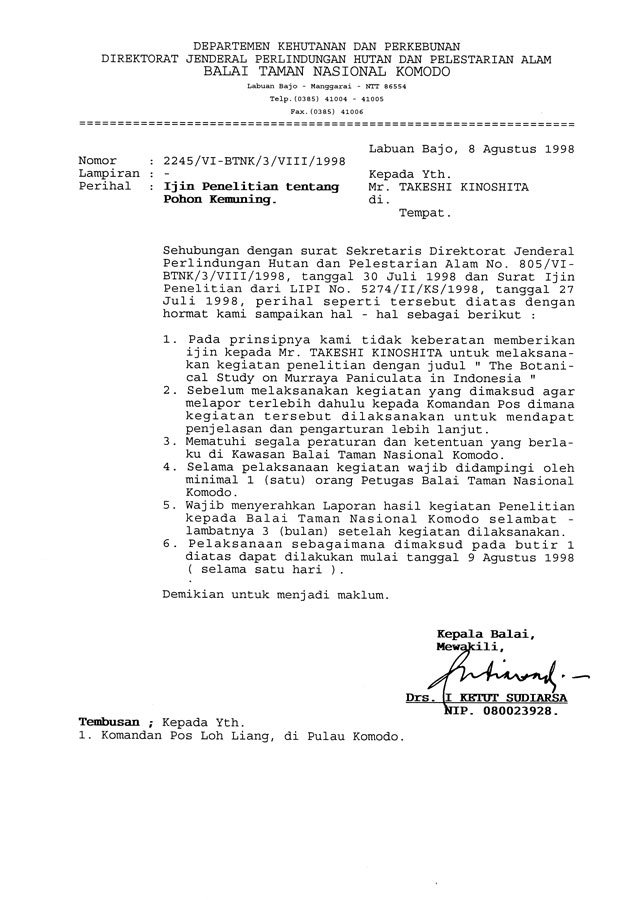 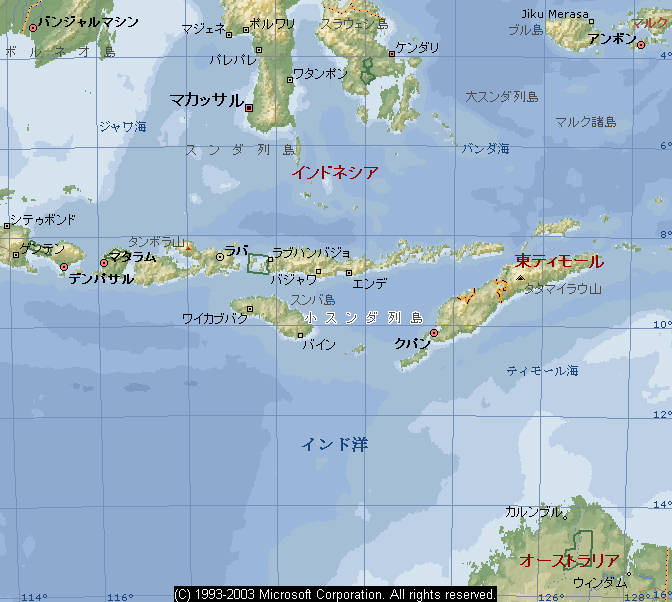 コモド島
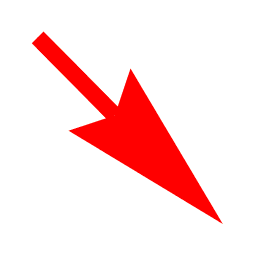 フローレス島
マウメレ
ルテン
□
□
バリ島
ティモール島
東ヌサテンガラ州
ラブハンバジョの夕焼け
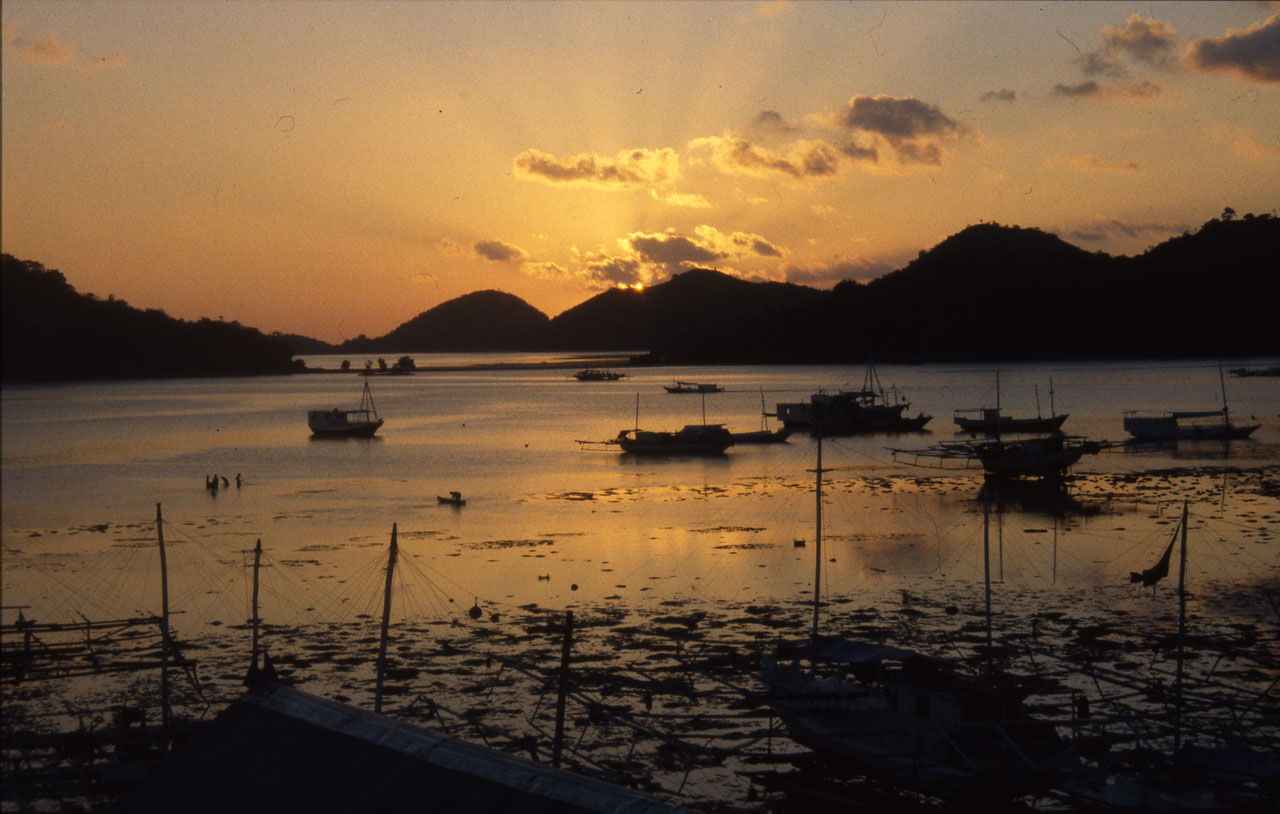 ラブハンバジョ港
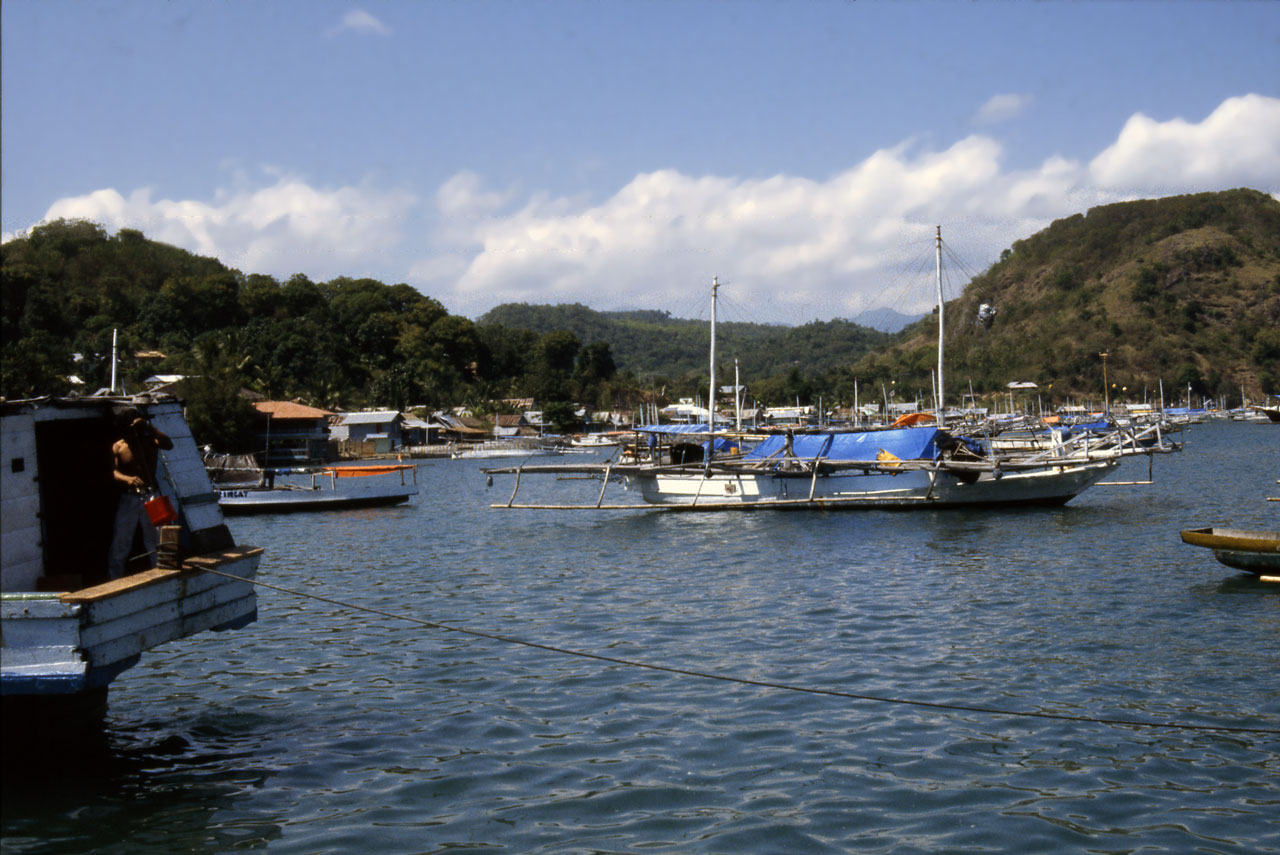 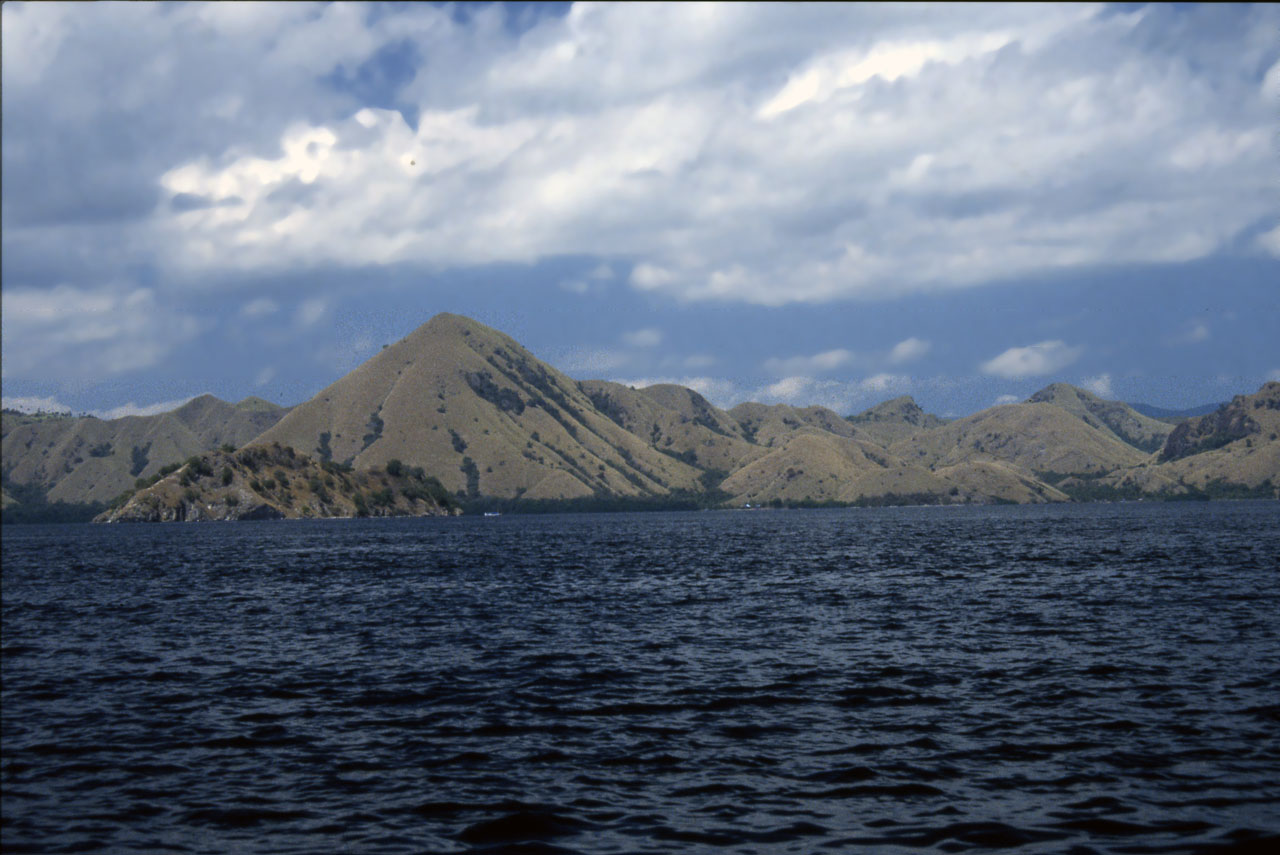 世界自然遺産コモド島の玄関口
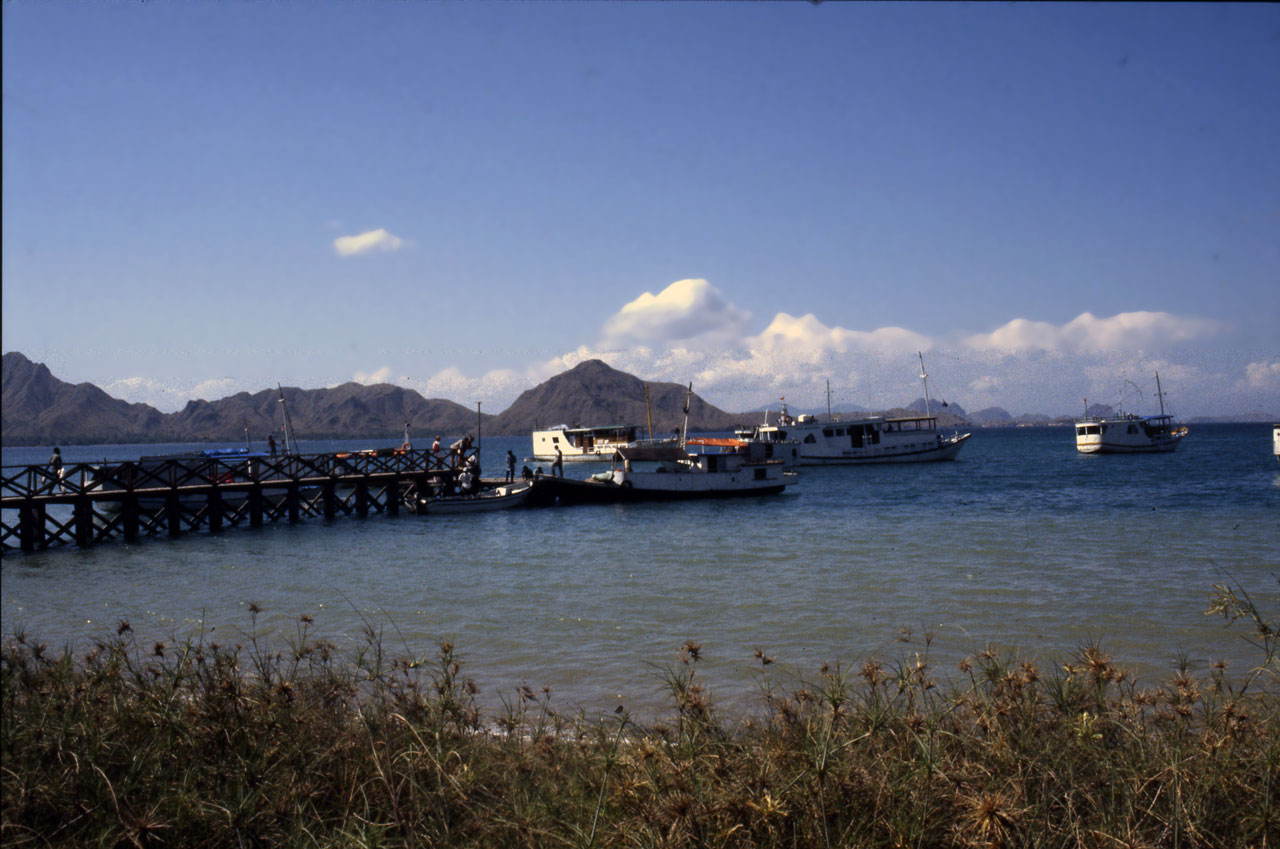 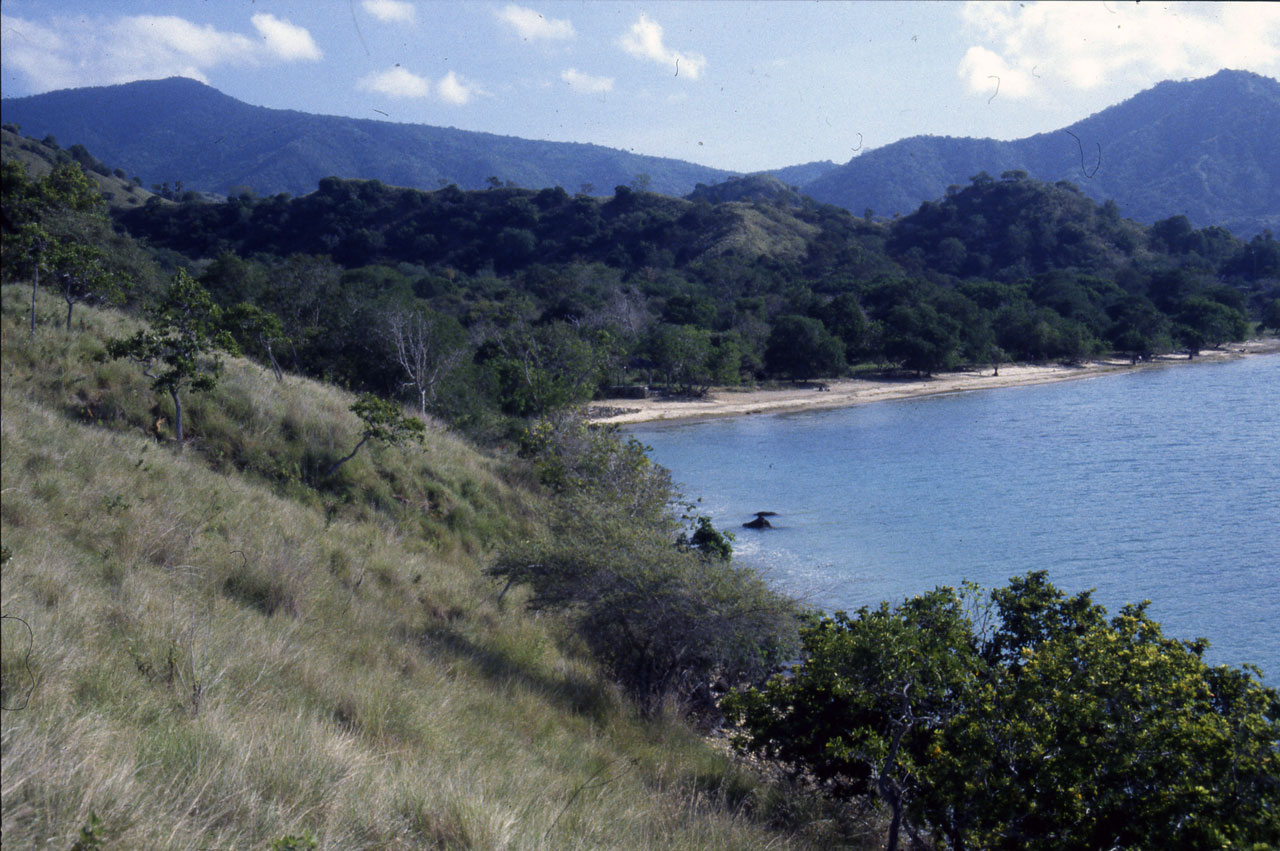 コモド国立公園事務所
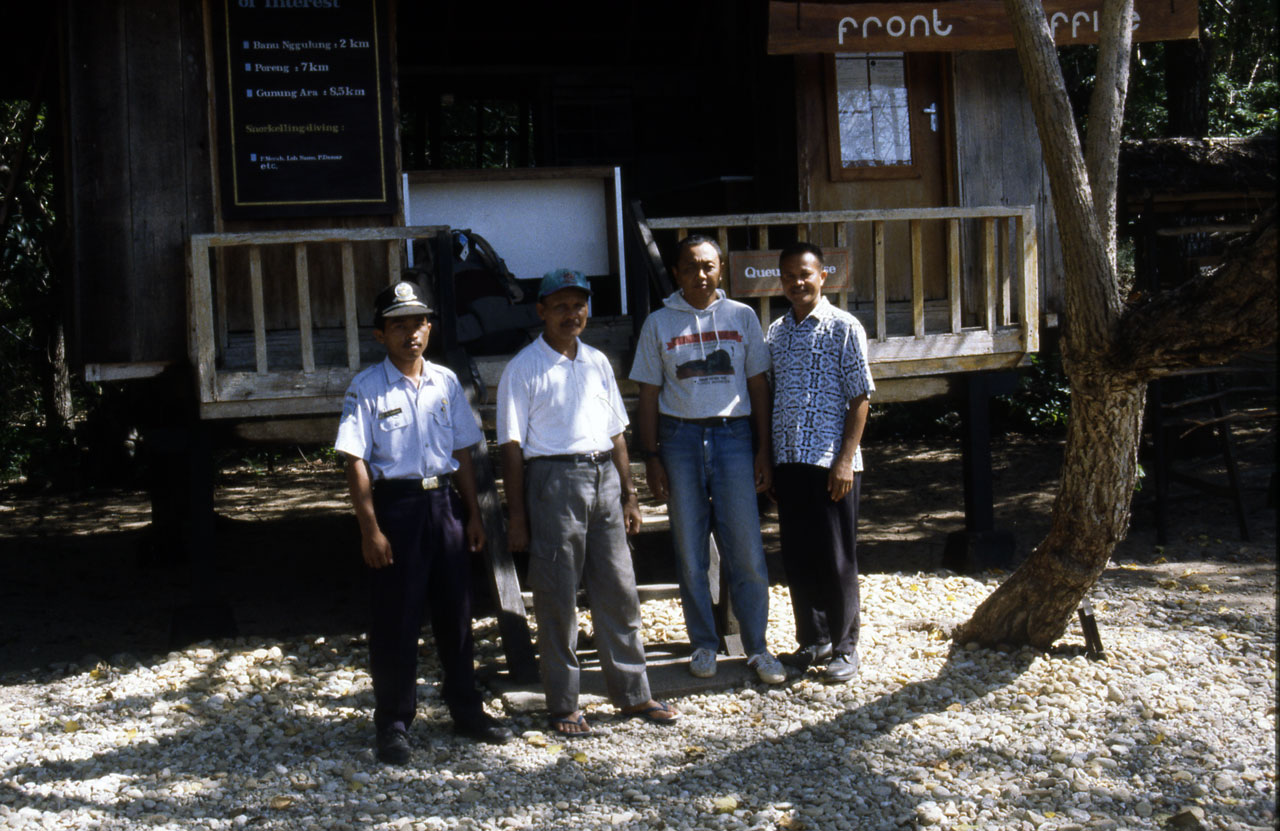 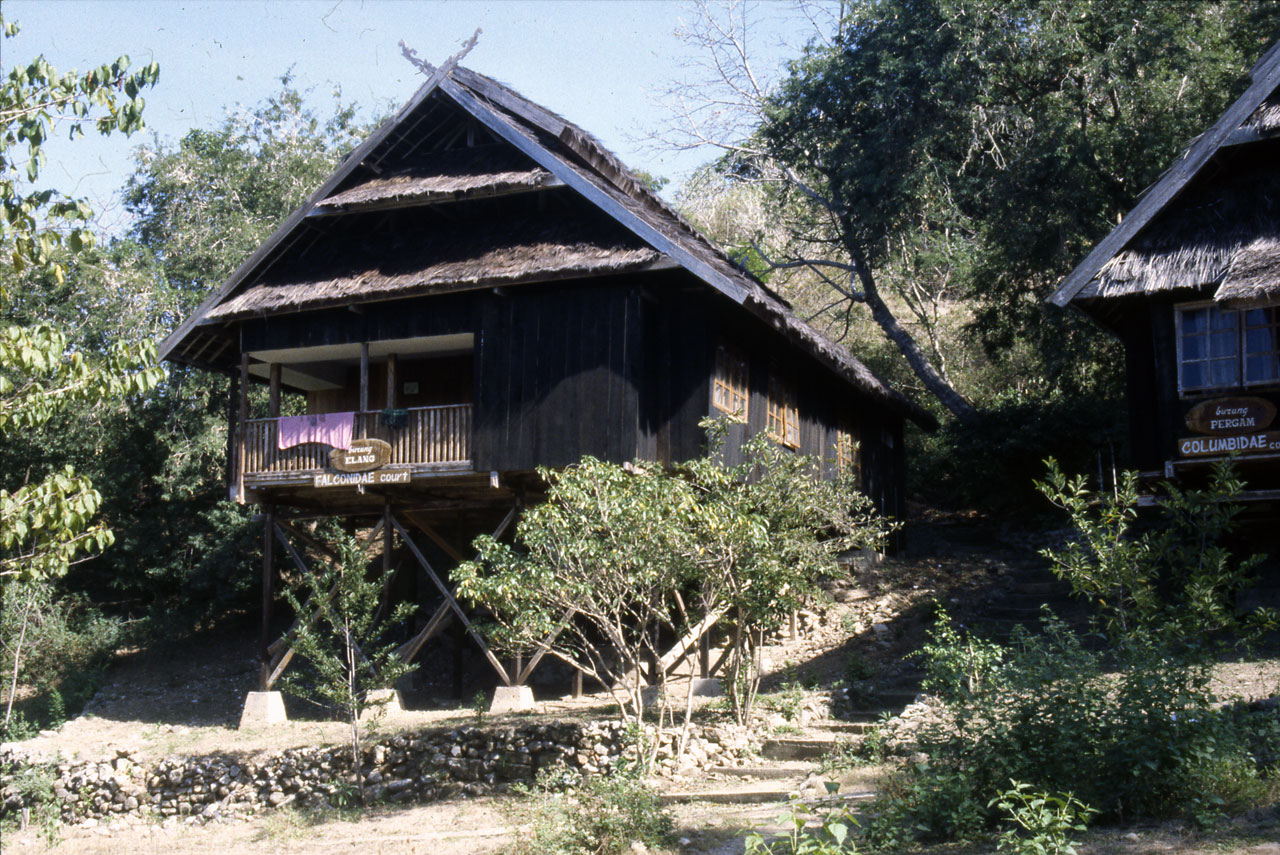 コモドゲッキツ（ミカン科）
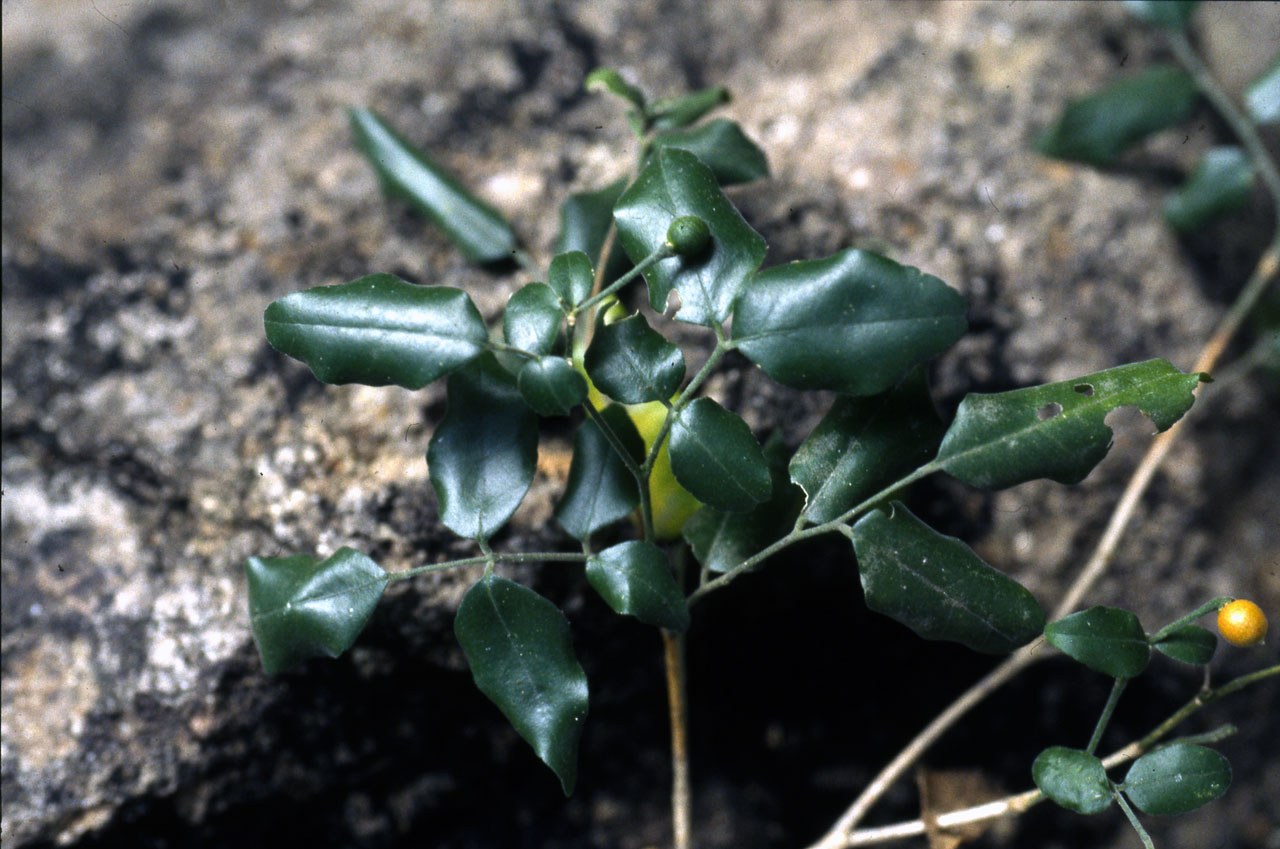 Murraya paniculata var. zollingeri
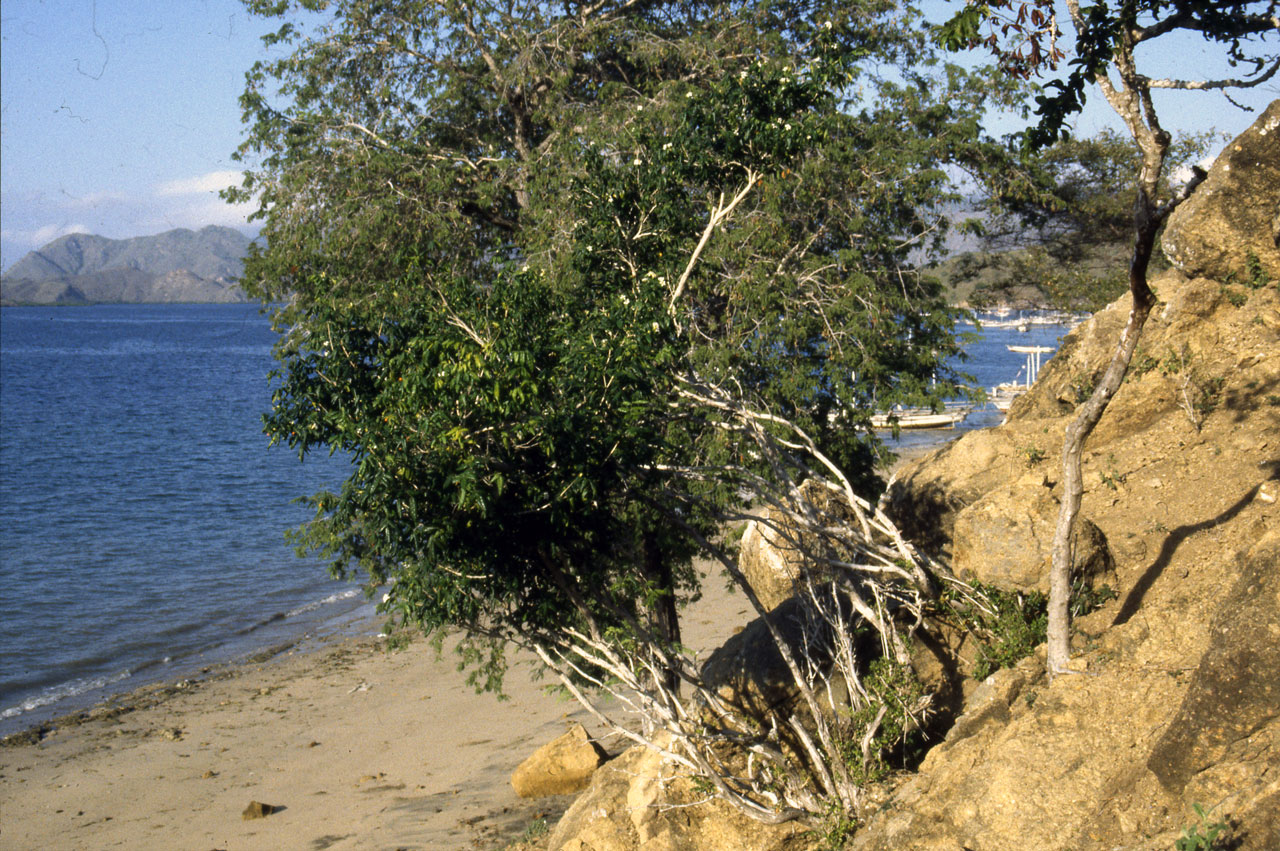 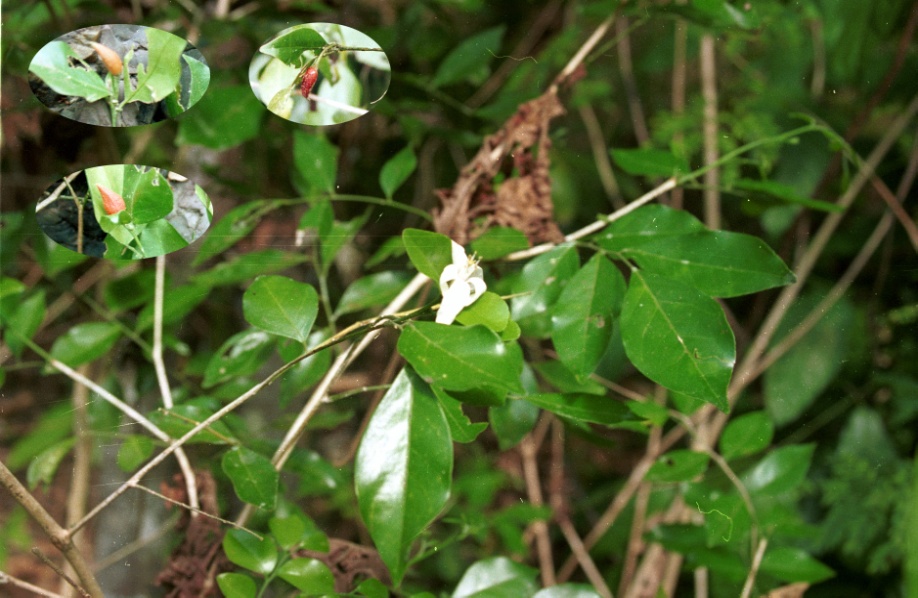 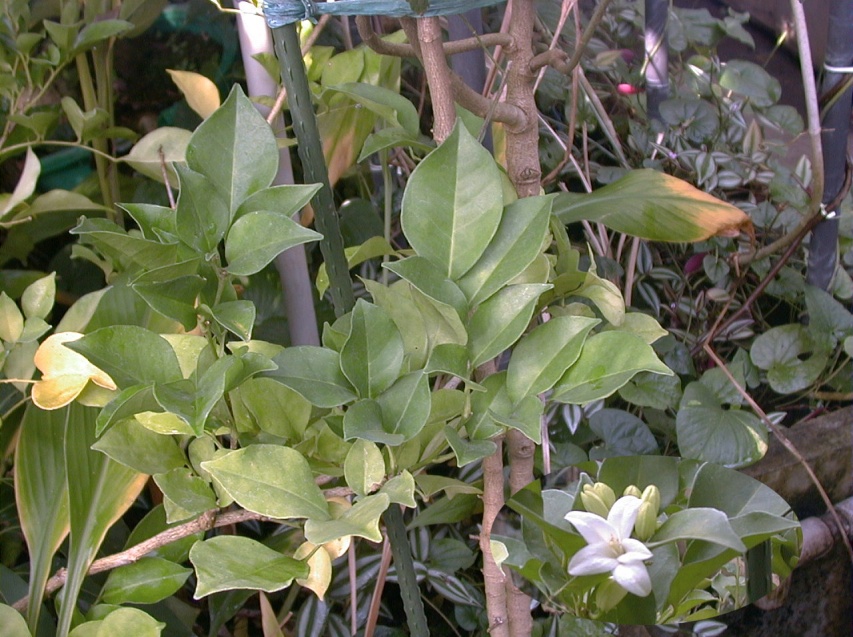 Murraya  paniculata
フィリピン産
M. paniculata (var. omphalocarpa)
蘭嶼産
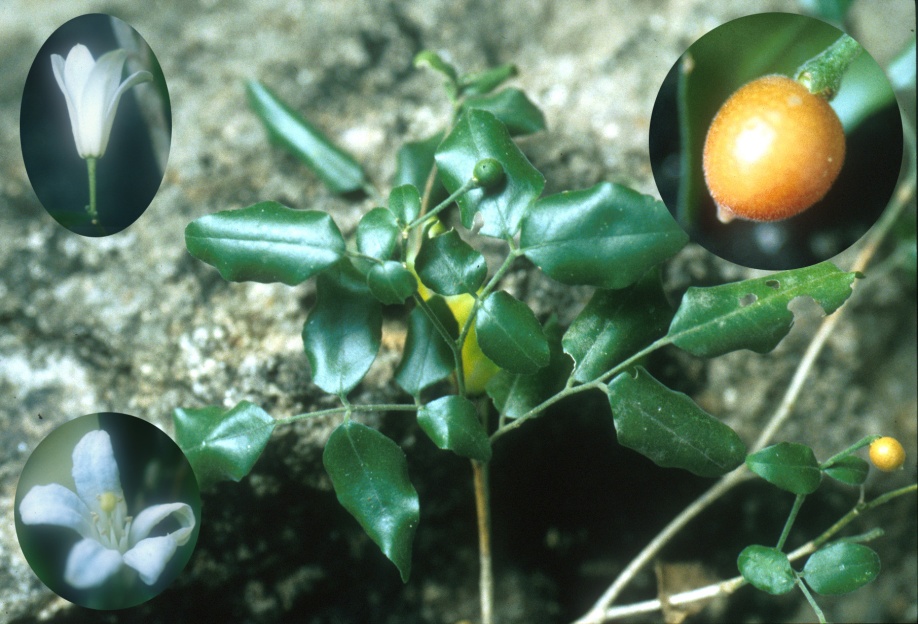 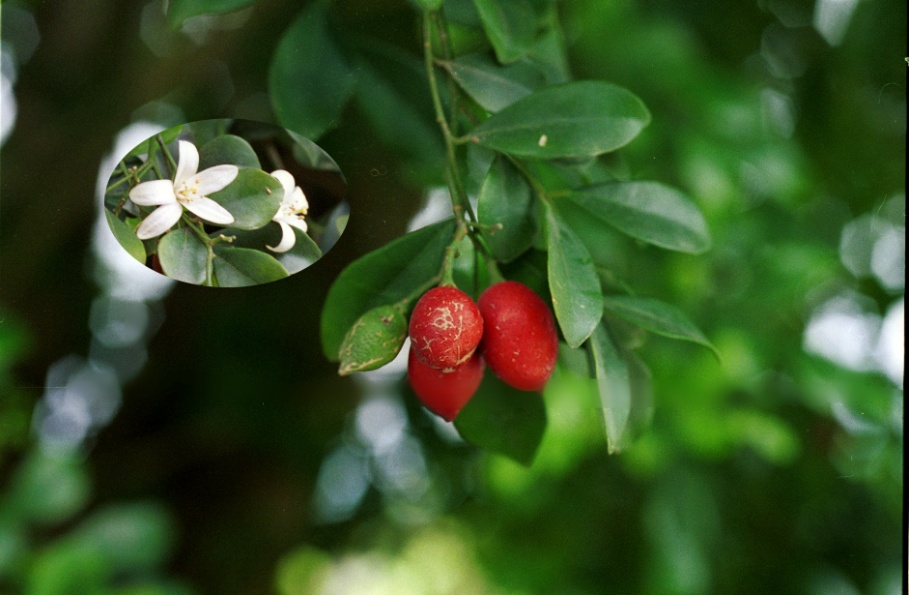 Murraya  exotica
沖縄産
M.  (?)  var. zollingeri
コモド産
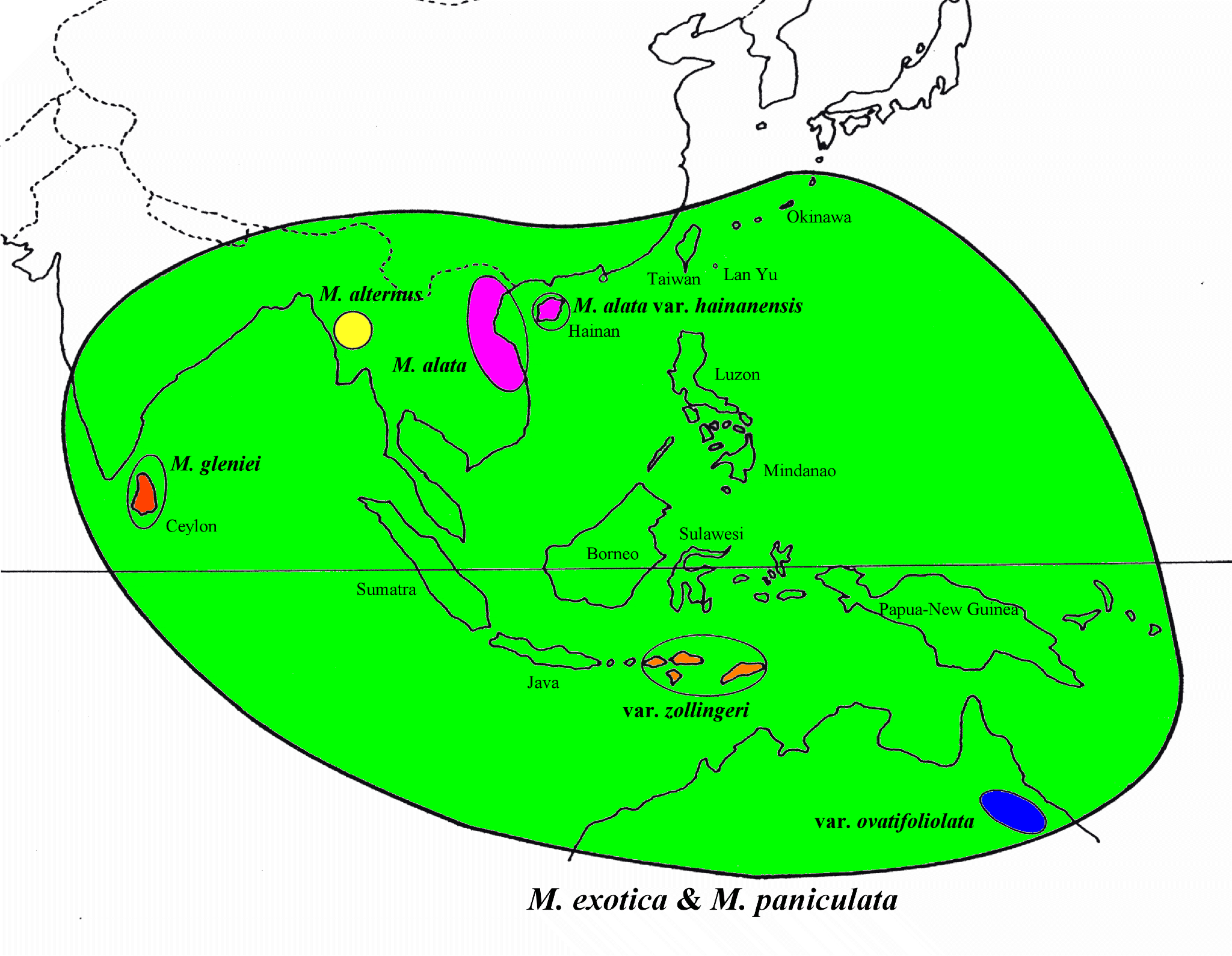 Geographical Distribution of Sect. Murraya
フィリピン国立博物館植物標本館所蔵標本
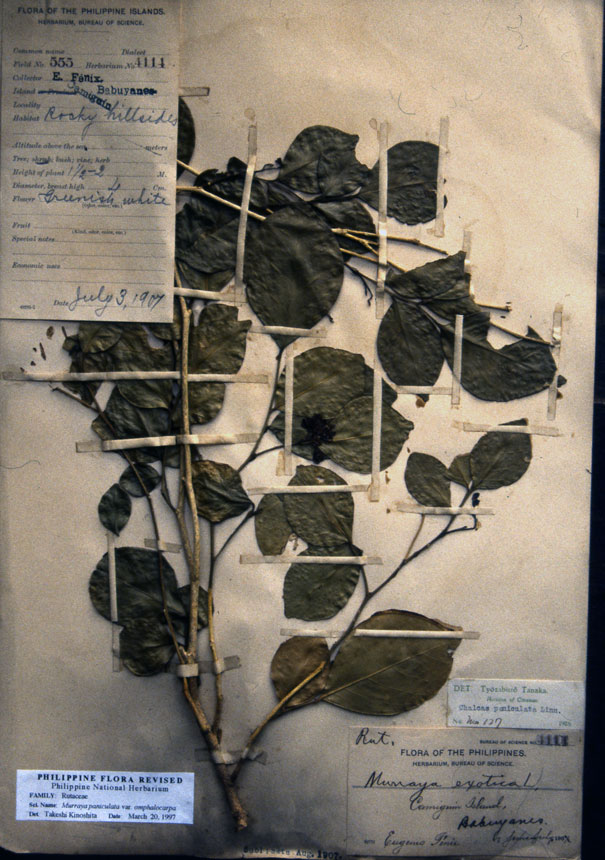 台湾蘭嶼固有とされていたナガミゲッキツがフィリピンにもあった！
Revisio by TK
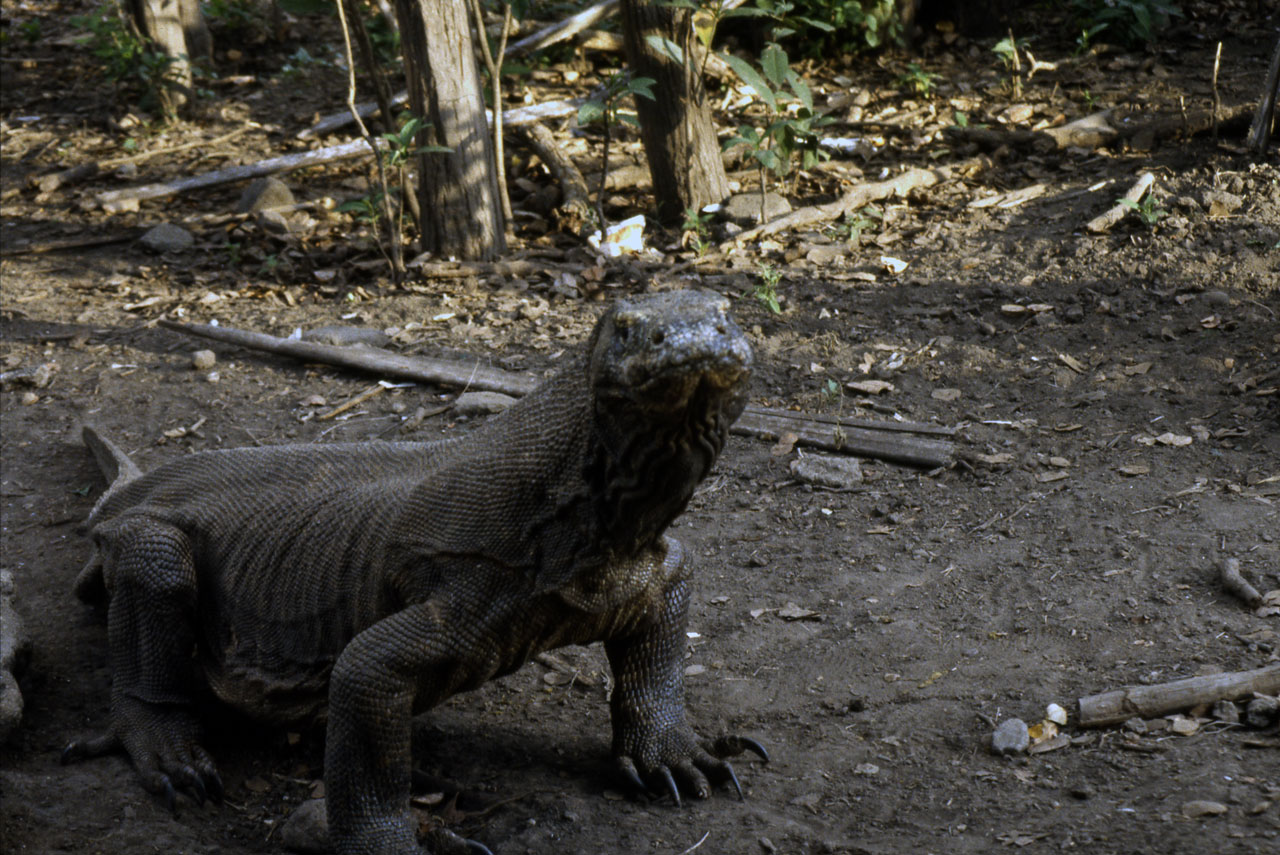 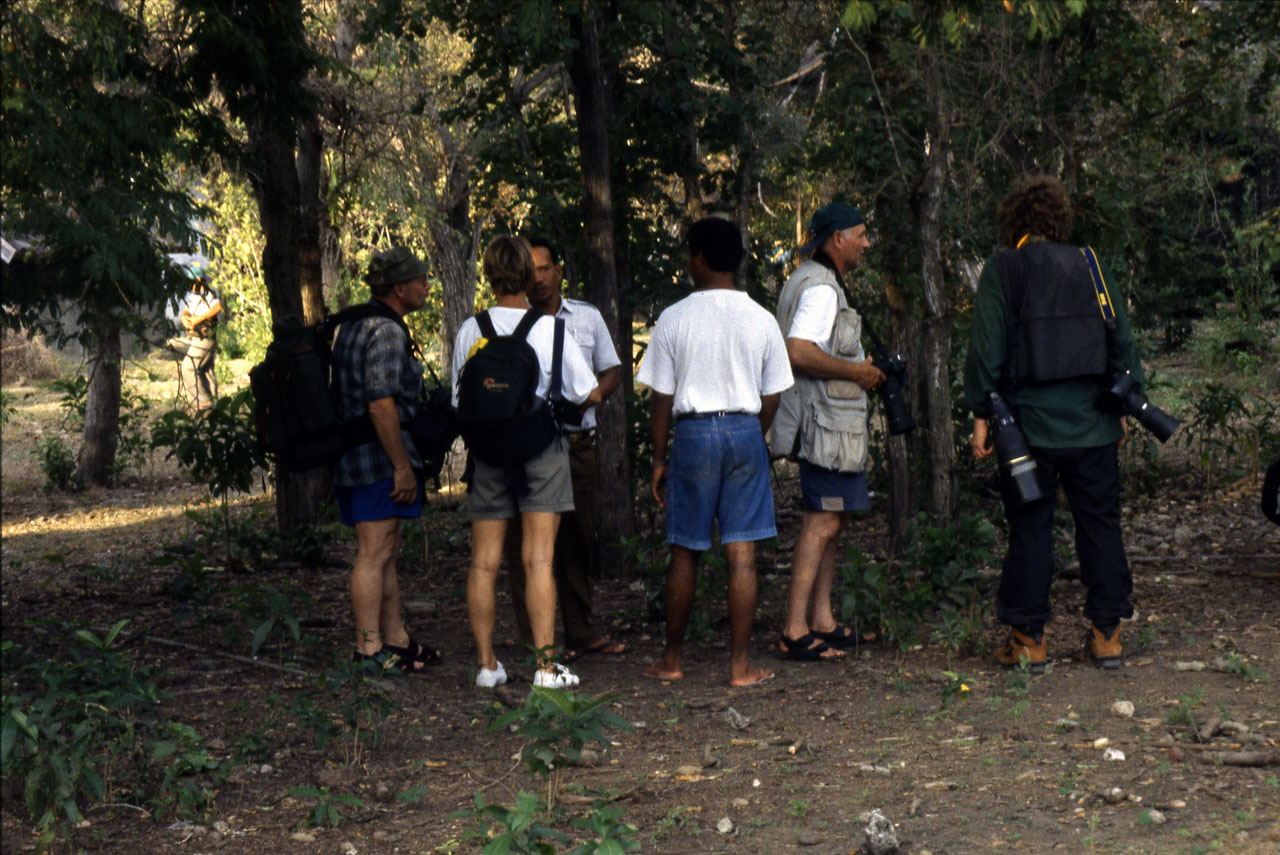 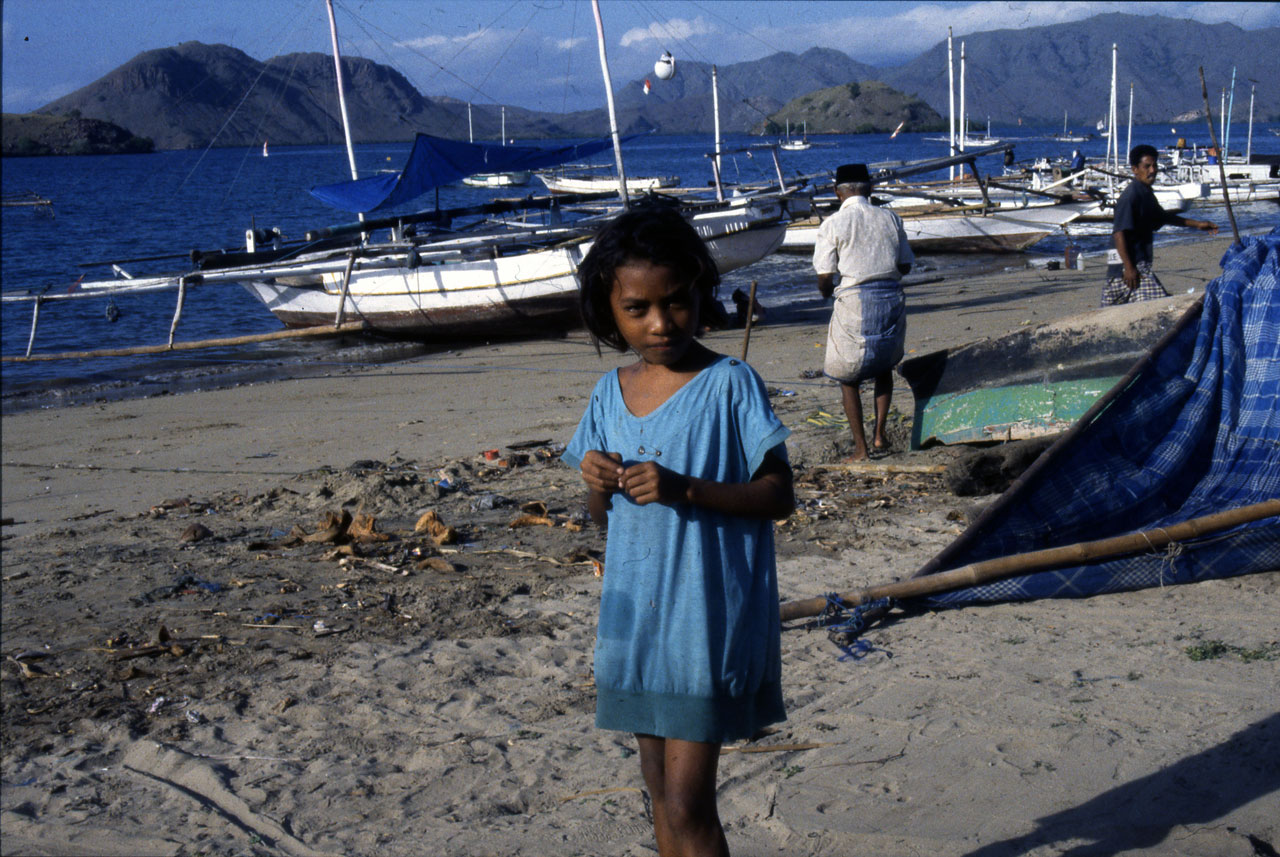